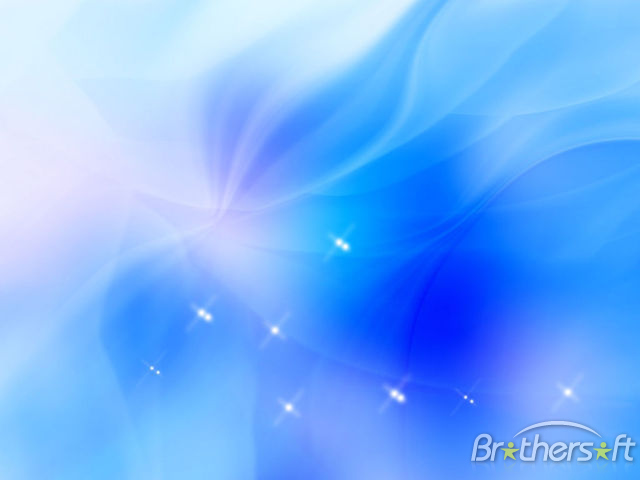 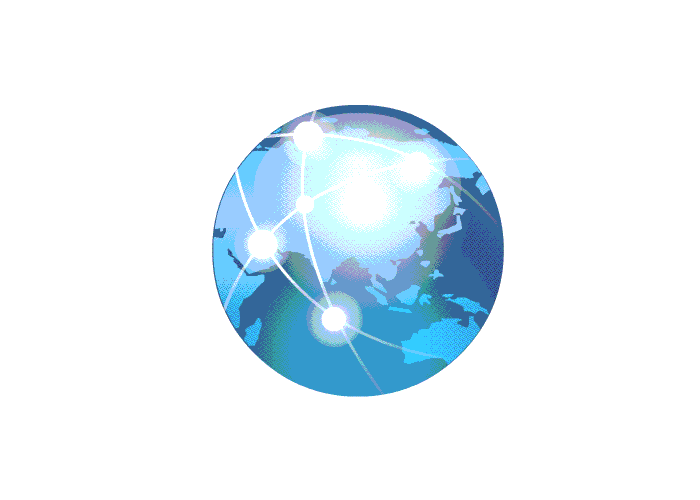 Подорож до країни
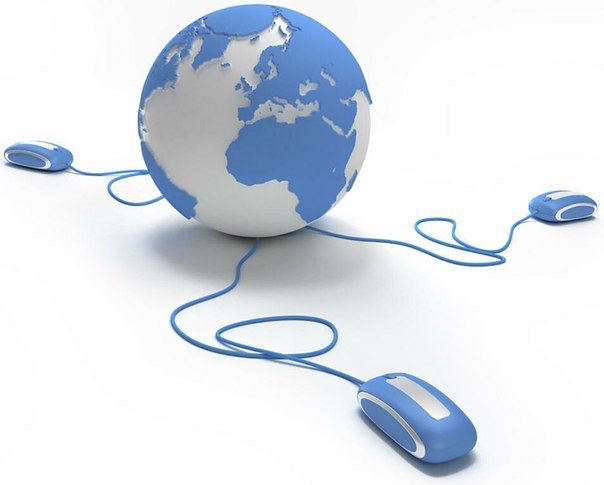 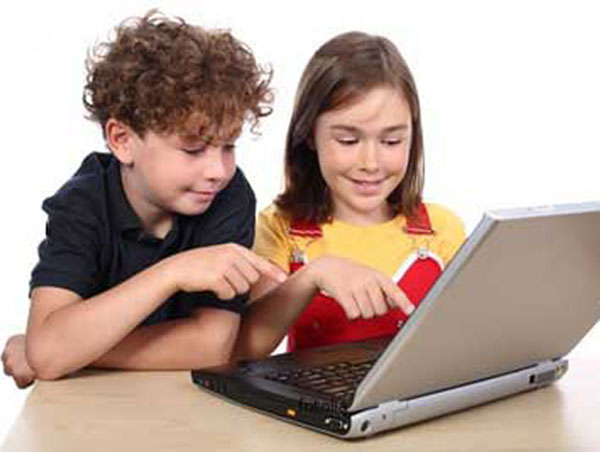 Internet
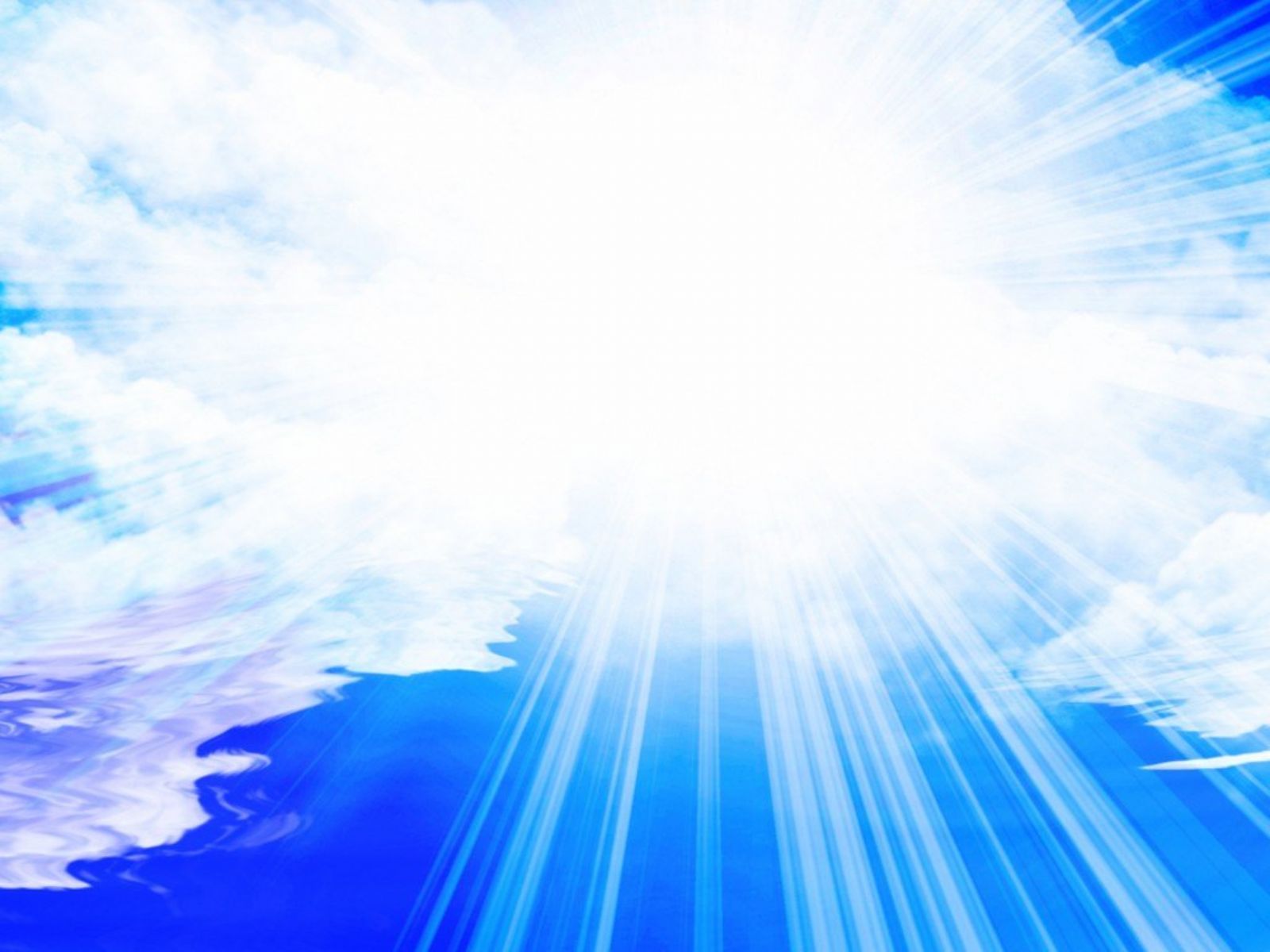 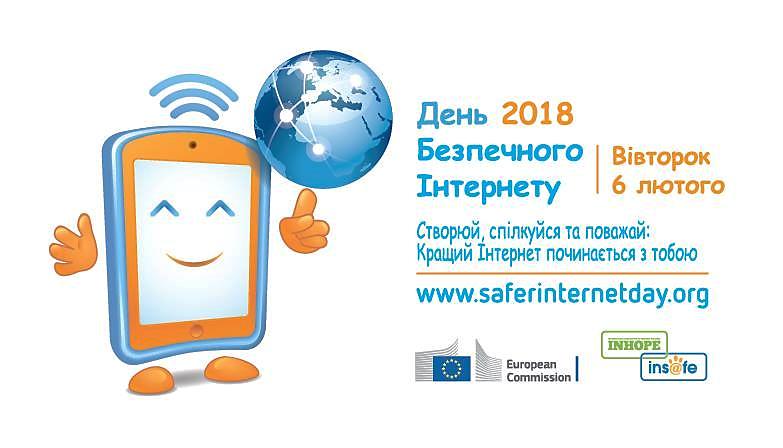 День Безпечного Інтернету відзначається на другий день другого тижня другого місяця щорічно. Мільйони людей у всьому світі об’єднуються заради натхнення до позитивних змін та підвищення освіченості з питань безпеки онлайн та участі у заходах у всьому світі.
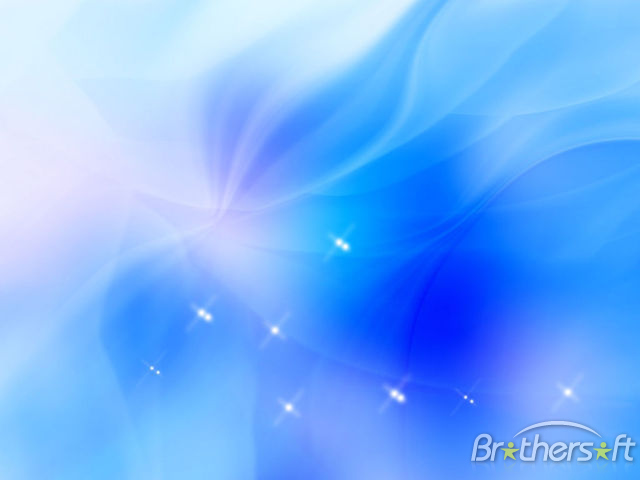 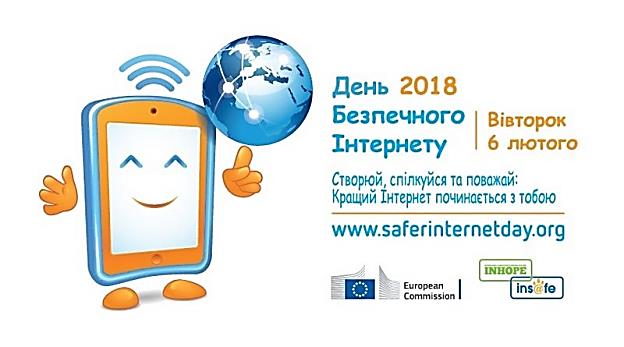 Що ти знаєш про інтернет?
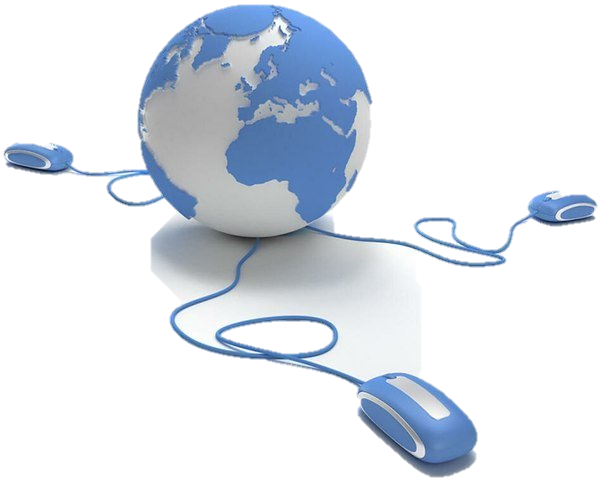 https://learningapps.org/view3105793
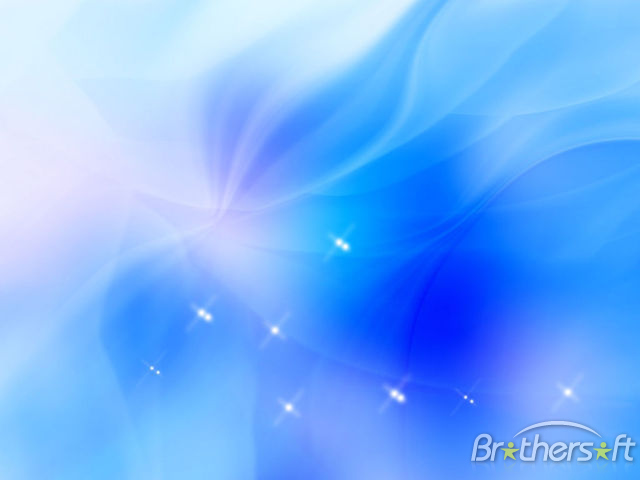 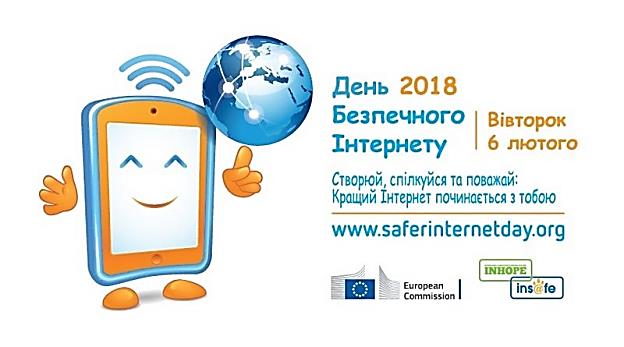 Internet – це цікавий та захоплюючий світ, який дозволяє вам дізнатися про світ цікавого, спілкуватися з людьми в різних кінцях світу, грати в цікаві ігри та ділитися з іншими своїми думками та захопленнями.
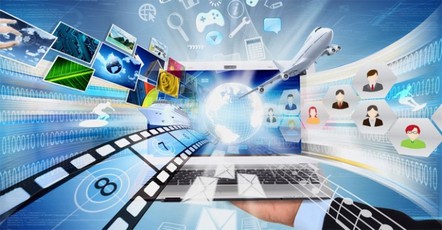 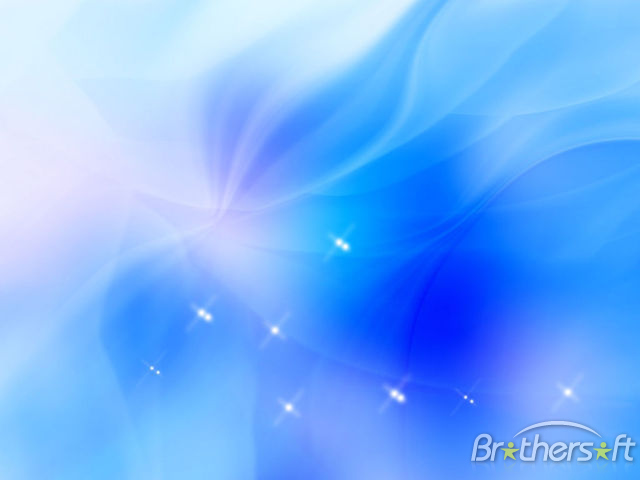 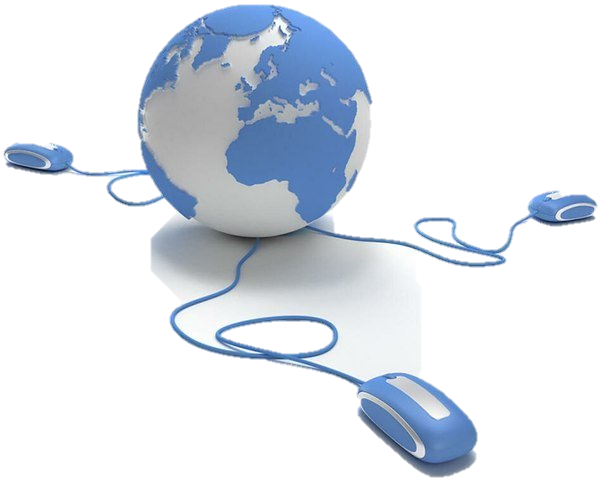 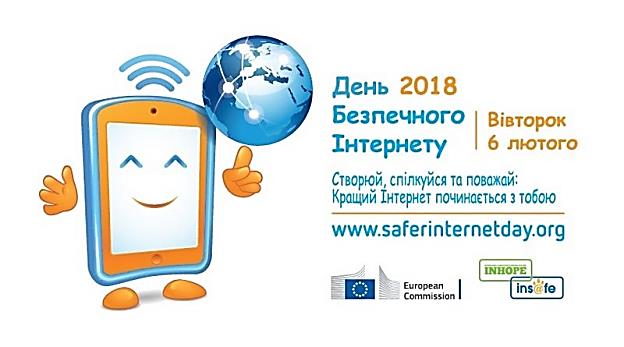 Цікаво!
Корисно!
А чи безпечно???
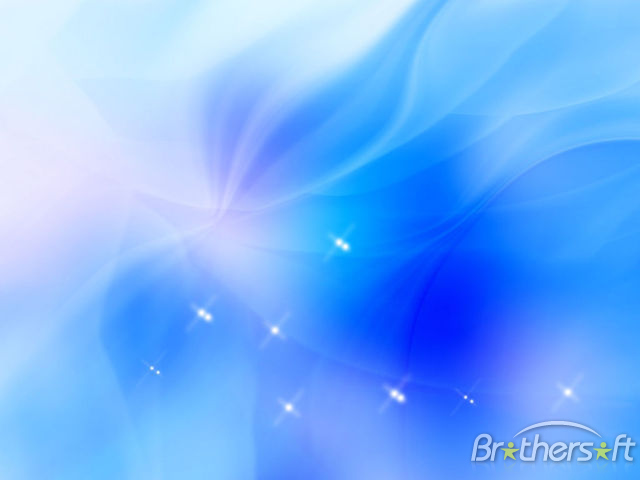 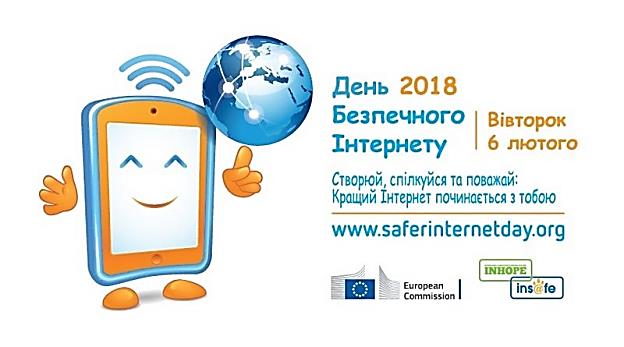 Основні правила подорожі:
1. Бути позитивним; 
2. Бути активним; 
3. Говорити те, що думаєш; 
4. Говорити тільки за темою; 
5. Не критикувати, бути толерантним; 
6. Говорити коротко, не перебивати виступаючого; 
7. Дотримуватись регламенту.
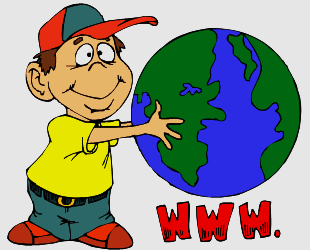 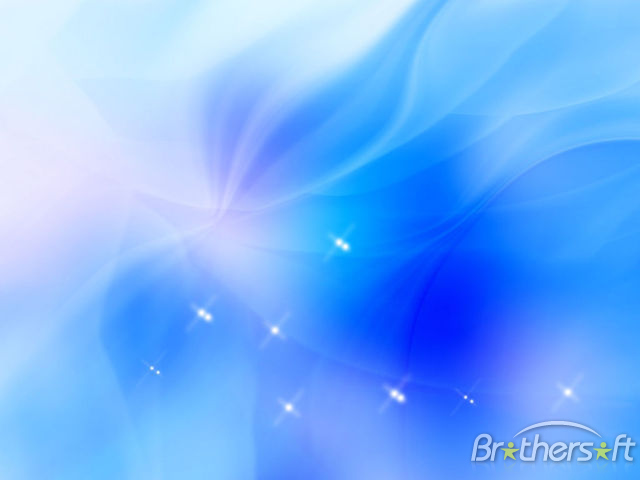 Зупинка 1 
Інтернет?!
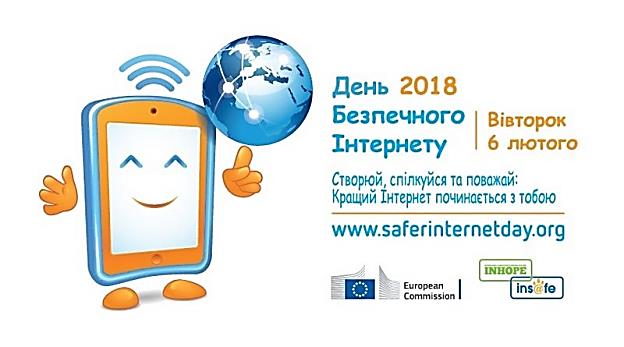 В Україні кількість користувачів Інтернету стрімко зростає. Користувачами мережі є 75% діти від 6 до 17 років, тобто Ви. А чи справді Інтернет є таким цікавим, яким він Вам здається. Сьогодні ми проведемо з Вами тренінг, щоб пригадати правила користування мережею Інтернет.
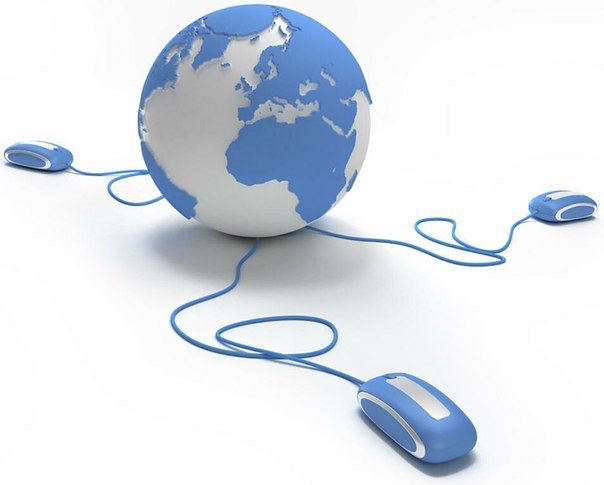 Мережа Інтернет – це інформаційний простір, який об‘єднує мільйони комп‘ютерів, розташованих по всьому світу. Вся інформація розміщена на різних сайтах і може використовуватися кожною людиною.
Вправа 
“Інтернет-можливості  і  ТИ”
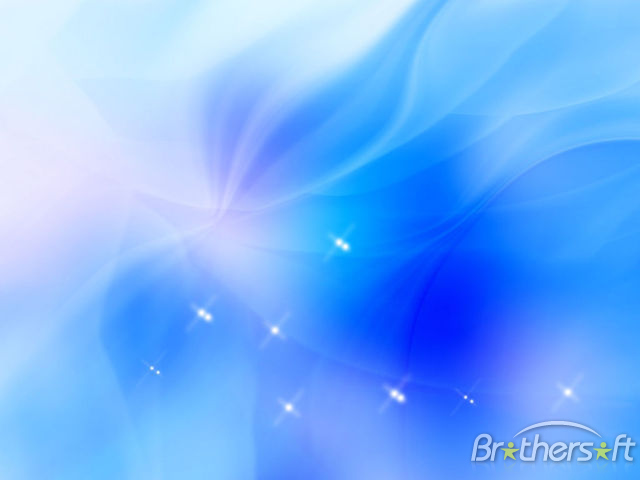 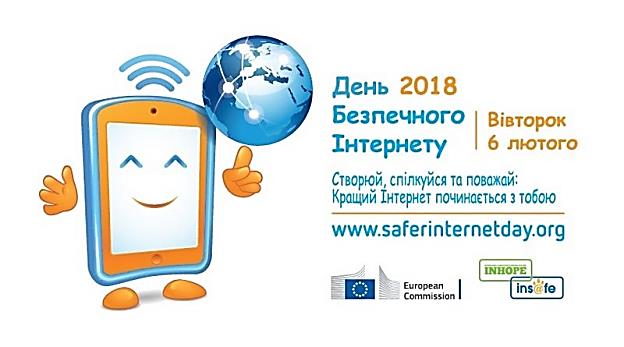 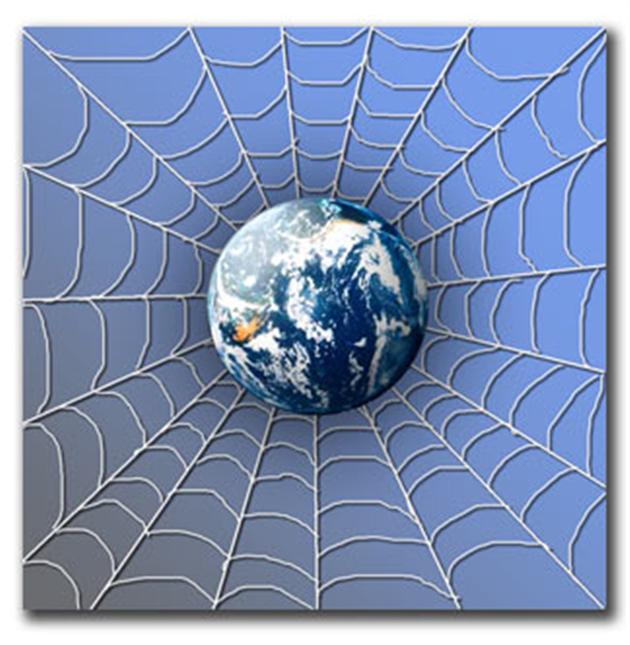 Завдання:
Запишіть  можливості Інтернет на стікерах- комп’ютерах та наклейте на плакат з зображенням павутиння, яке буде символізувати мережу Інтернет.
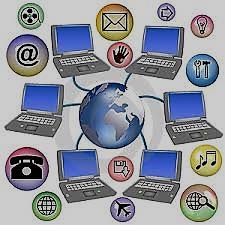 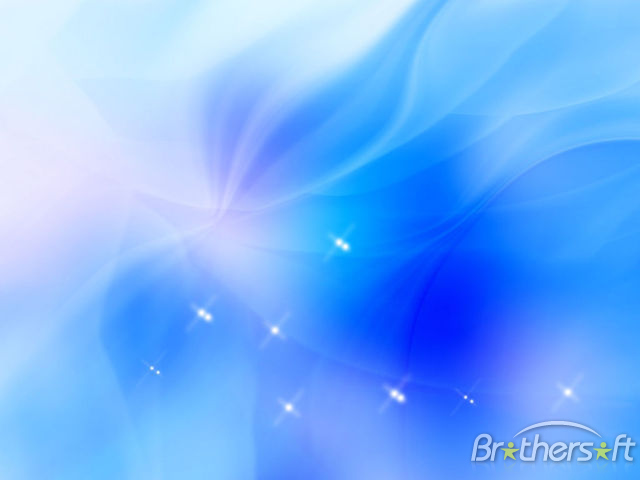 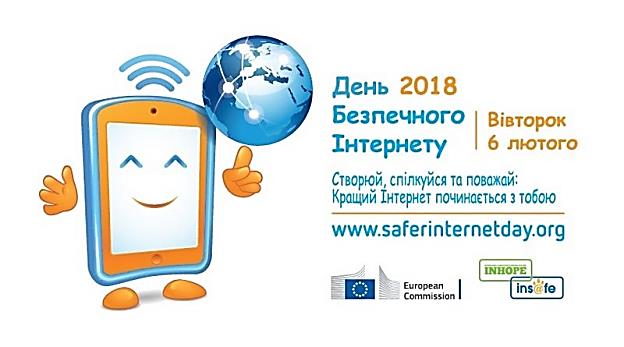 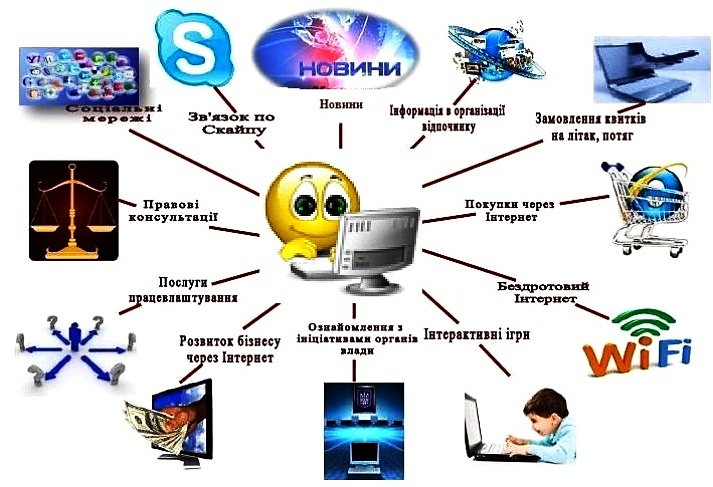 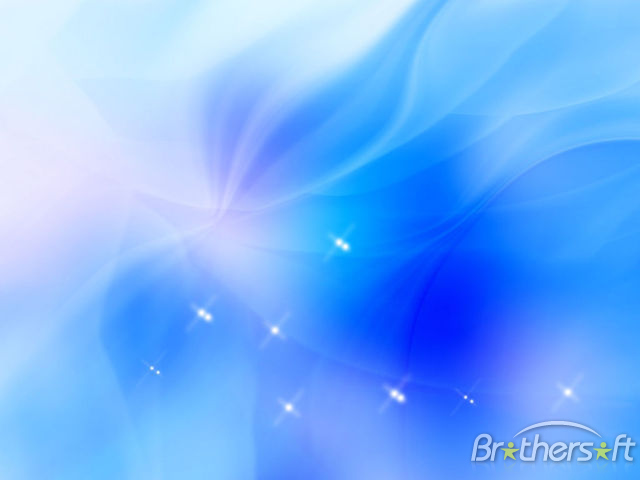 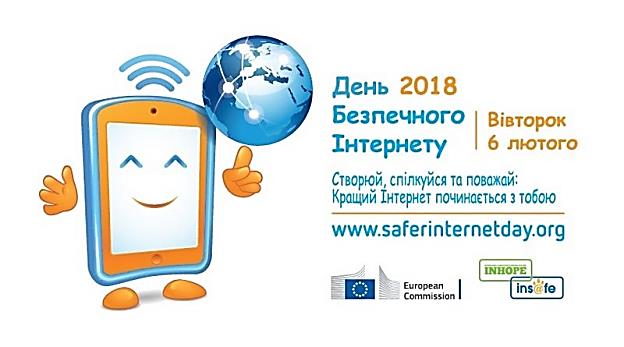 Висновок:
Безпека людини і дитини, в тому числі, багато в чому залежить від власних дій людини, а серед небезпечних вчинків, зокрема можна відзначити на першому місці - довірливість дітей, якою так часто користуються в негідних цілях. Сьогодні наша мета сформувати навички користування правилами безпечної поведінки в мережі Інтернет в різних послугах.
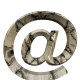 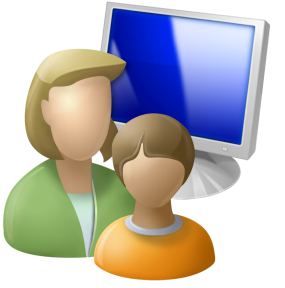 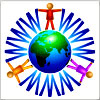 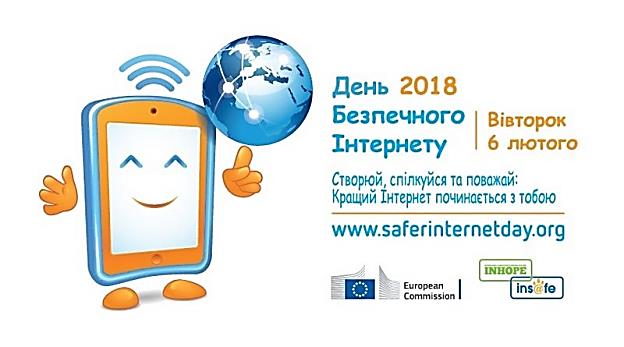 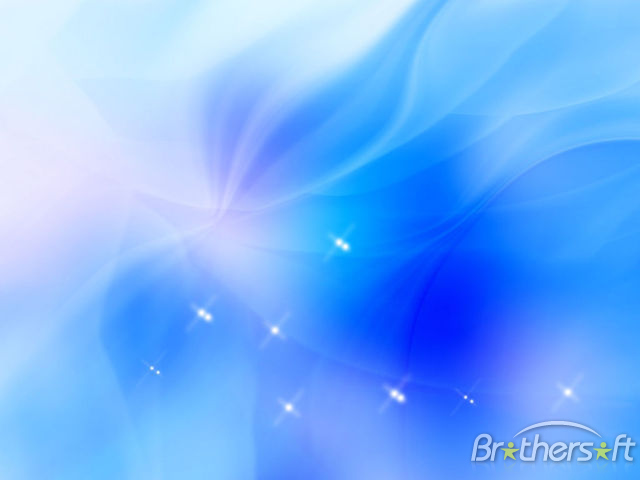 Зупинка 2 Інтерактивне спілкування
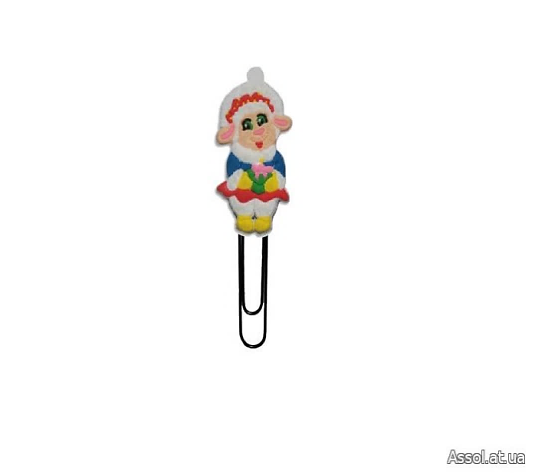 Пригоди Скріпочки
Уявіть, що у вас є менша сестричка, яку звати Скріпочка, така ж, як і у Вас в руках. Скріпочка дуже товариська і весела.
На день народження батьки подарували їй комп’ютер та підключили до мережі Інтернет, тепер у неї з’явилося більше можливостей для спілкування.
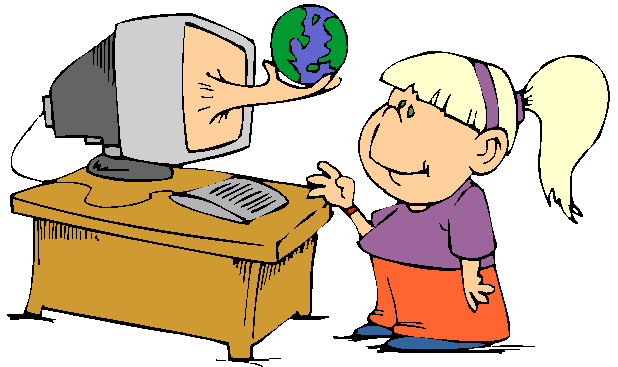 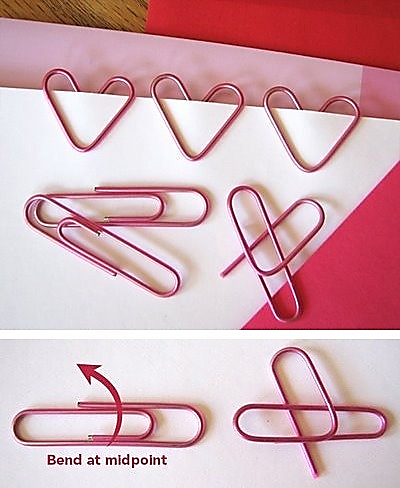 ( Розігніть скріпочку і зробить з неї посмішку).
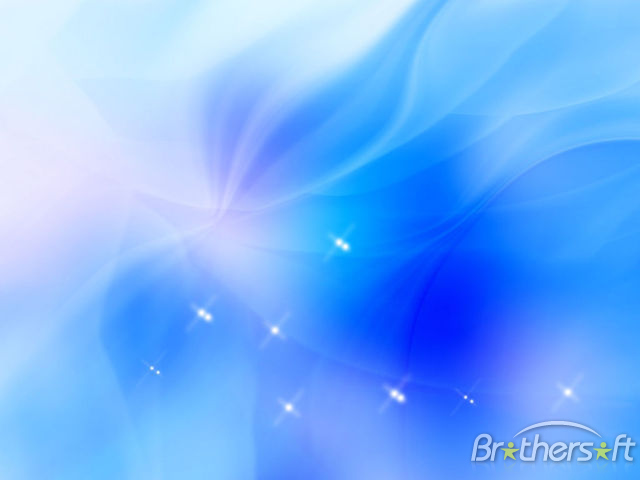 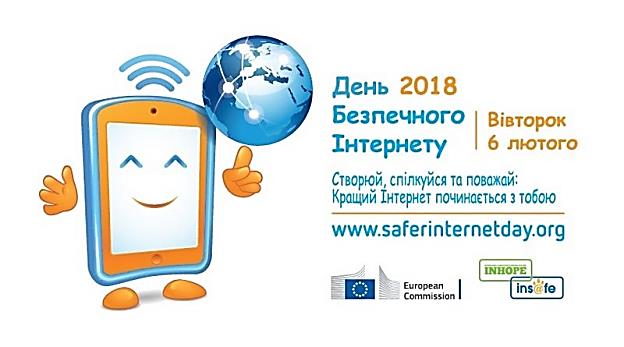 - Спілкуючись у Фейсбуці з друзями, одного разу вона отримала цікаве повідомлення від незнайомого хлопця, який незабаром запропонував їй дружбу. З кожним днем спілкування Скріпочка розуміла, що в них багато спільного, та й за віком хлопець був лише на один рік старше за неї.
На фото, яке вона отримала, він був дивовижно гарним і добрим хлопцем, тому у Скріпочки не виникло сумнівів щодо зустрічі з ним. Але говорите про це батькам дівчинка не стала, адже думала, що повернеться додому раніше, ніж вони прийдуть з роботи.
Скріпочка уявляла, що її новий друг прийде на зустріч з гарними квітами. 

( Зробить зі скріпочки квітку)
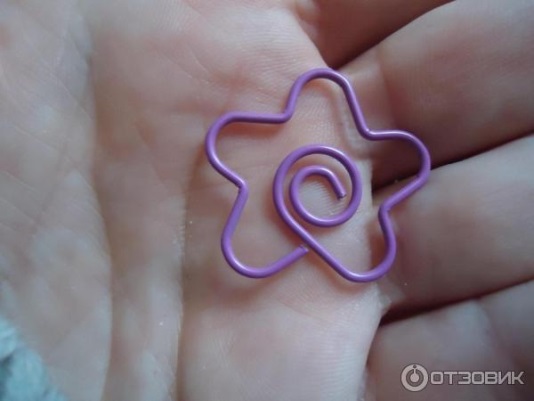 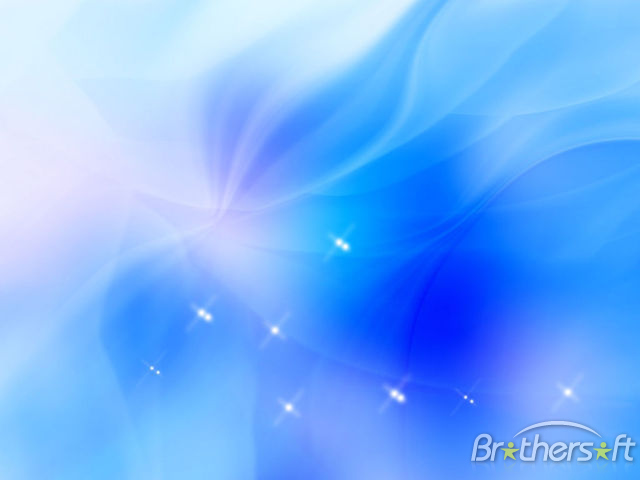 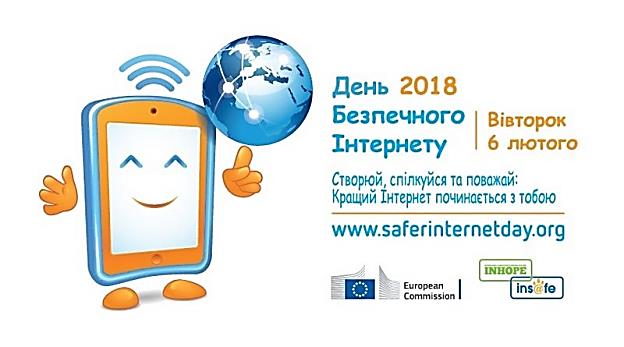 - Коли ж дівчинка прийшла на призначене місце зустрічі, там було темно і безлюдно, проте це її зовсім не турбувало, адже її новий знайомий хотів, щоб їм ніхто не заважав. Пройшов деякий час і, раптом перед Скріпочкою з’явився  неохайно вдягнений дорослий чоловік. Як з’ясувалося - це був той, хто видавав себе в Інтернеті за чемного і доброго  хлопця.
Чоловік відібрав сумку і мобільний телефон та почав погрожувати, якщо вона розповість про нього. Дівчинка дуже злякалась, вирвалась з ціпких рук чоловіка та втекла додому. Ця історія дуже вразила Скріпочку. Вона хотіла забути про те, що сталося і повернути все на свої місця.

  (Поверніть скріпочку в первину форму).
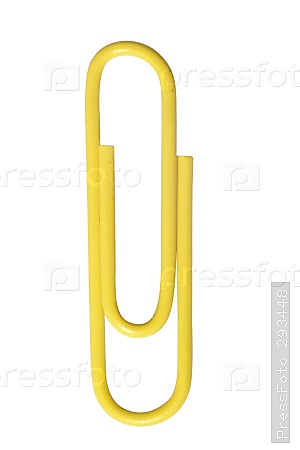 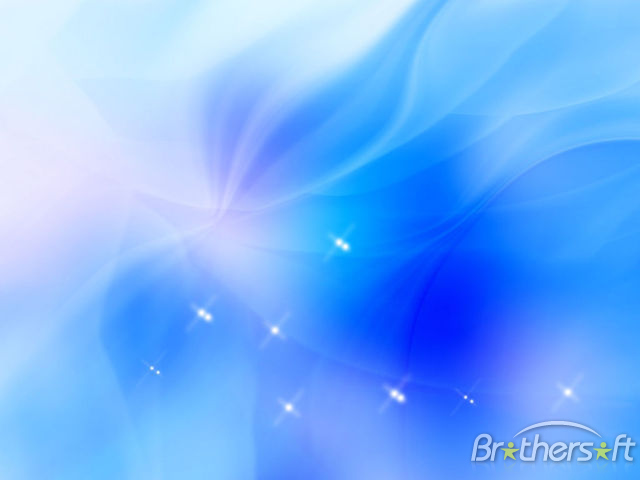 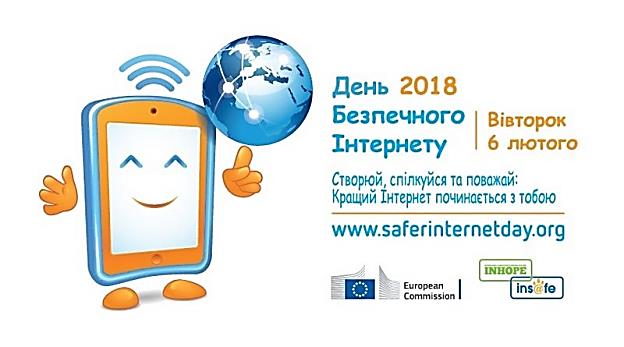 У вас вийшло?
Ось і у Скріпочки не вийшло.
- Як ви гадаєте, де допустила помилку Скріпочка?
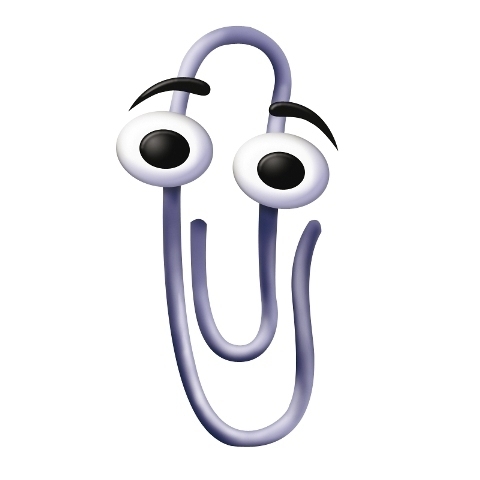 - Що було необхідно зробити інакше?
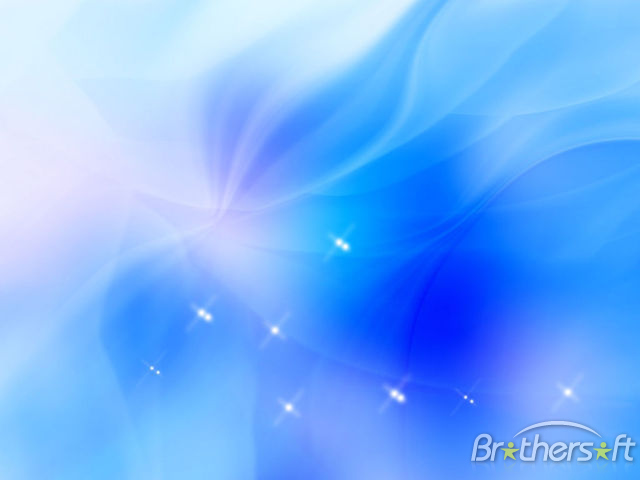 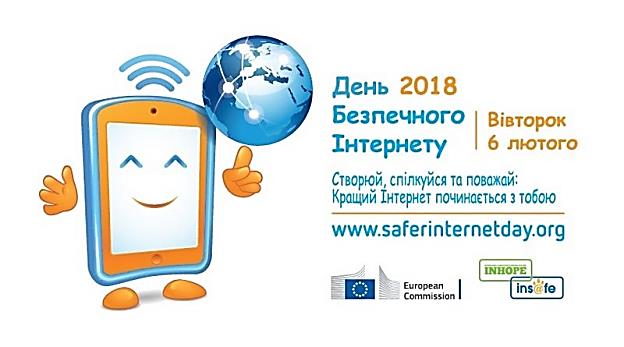 ПАМ’ЯТАЙТЕ:
Якщо хтось незнайомий запропонує Вам дружбу в Інтернеті, згадайте про маленьку Скріпочку та дотримайтесь цих правил:
не вірте тим даним і фотографіям, які Вам надсилають;
погоджуйтесь на зустріч лише вдень та в людному місці;
повідомте батькам про зустріч або візьміть їх з собою. 
Але не лише така небезпека чекає на нас в мережі, а ще безліч інших.
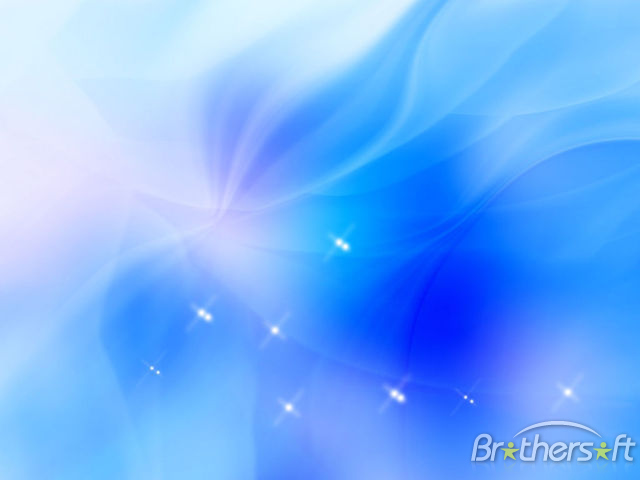 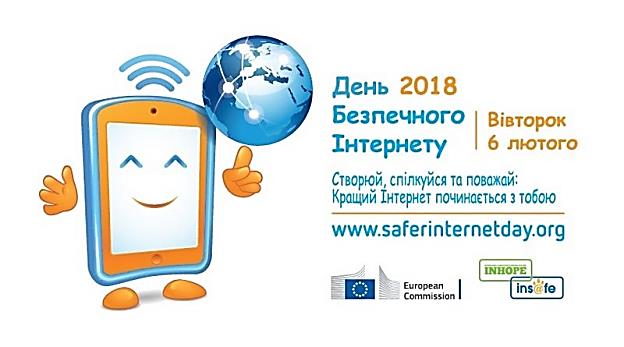 ВПРАВА 
«ХТО НАДІСЛАВ
 ТОБІ ЛИСТА?»
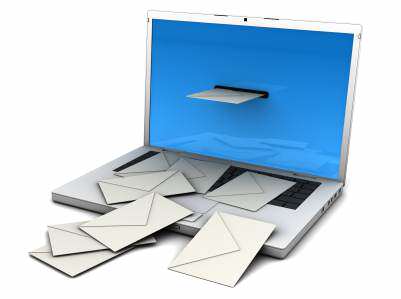 Чи знайоме вам слово «Нік» ?
«Нік» – це вигадане ім’я, прізвисько, яке вживають користувачі Інтернет-форумів, не називаючи своє справжнє ім’я.
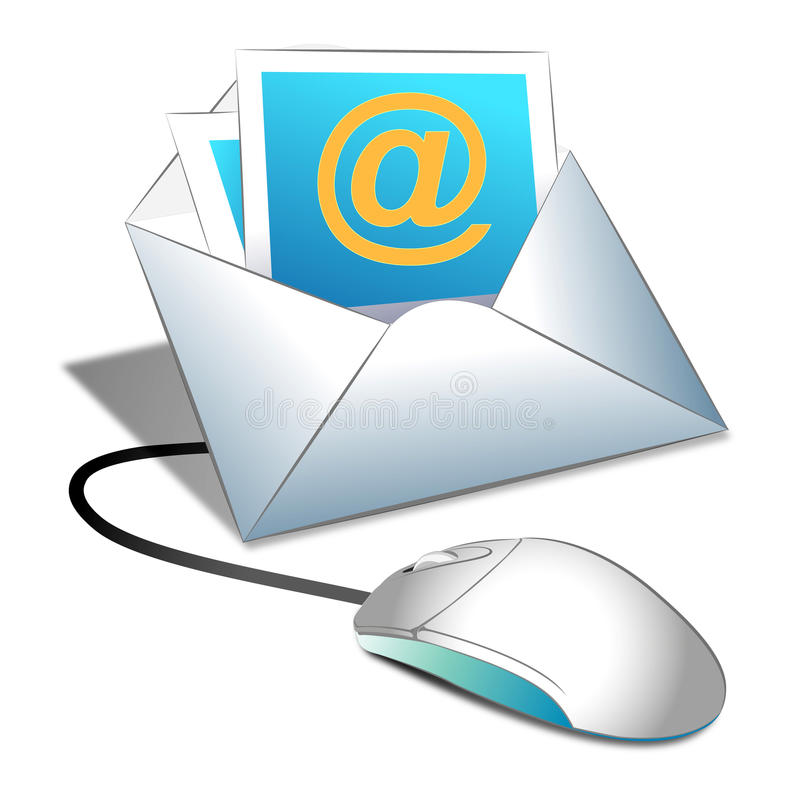 Навіщо потрібен Нік?
Що може приховувати Нік?
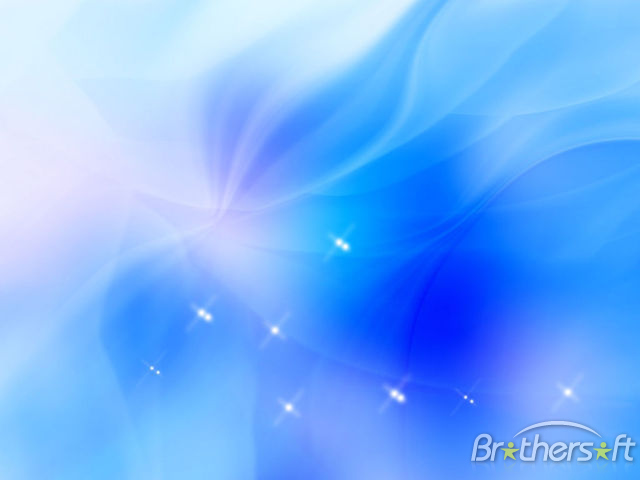 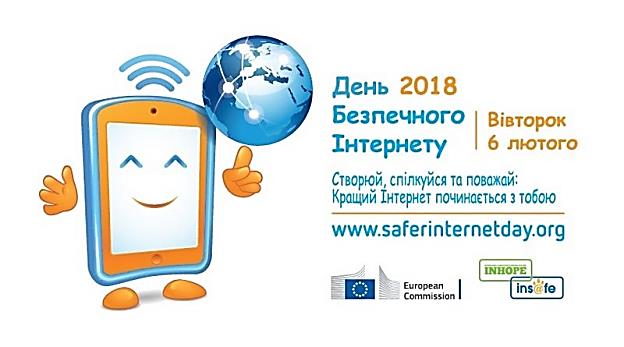 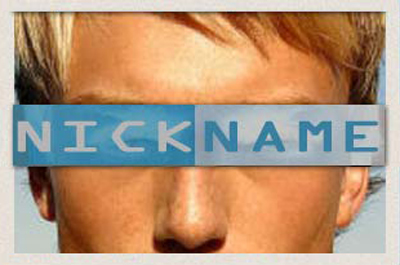 Завдання
Вигадати собі прозвисько («нікнейми»), яким ви користуються при спілкуванні в Інтернет-просторі або хотіли б використовувати, та написати їх на стікерах. 
(Зібрати і перемішати. Знову роздати учням)
На зворотній стороні стікеру, написати позитивне побажання до чужого нікнейму так, щоб власники нікнеймів не бачили, хто надає їм побажання. 
(Знову зібрати і роздати учням відповідно по  нікнеймам)
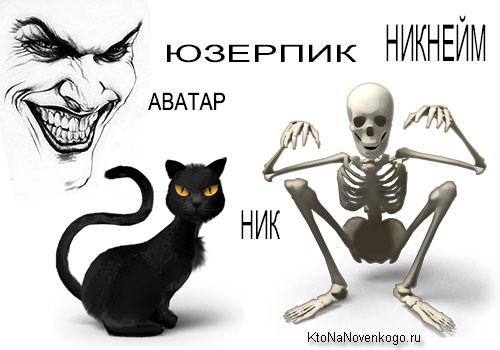 Зачитати побажання та назвати нікнейм і  вгадати, хто надіслав  це «повідомлення».
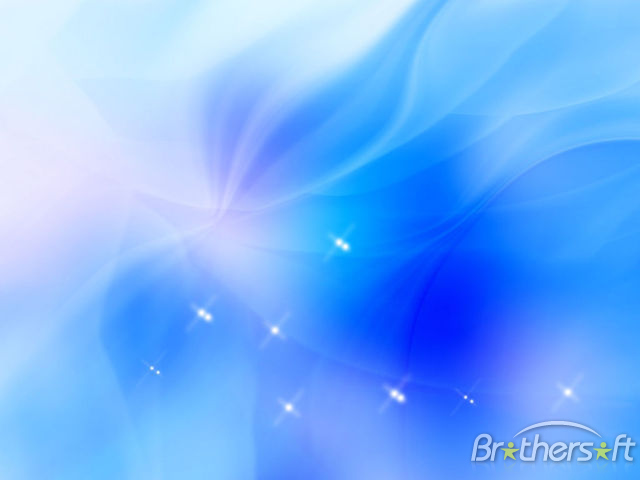 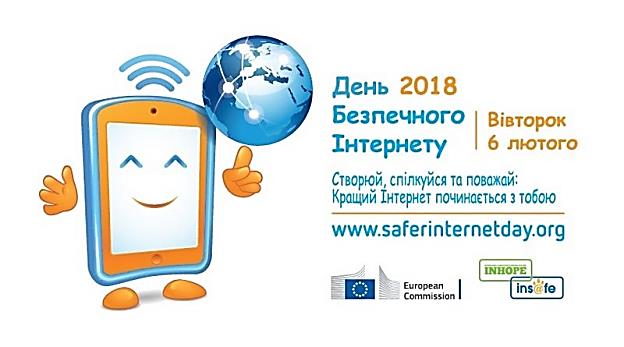 ВИСНОВОК: 
так само відбувається  і  зі спілкуванням  в  Інтернет просторі.
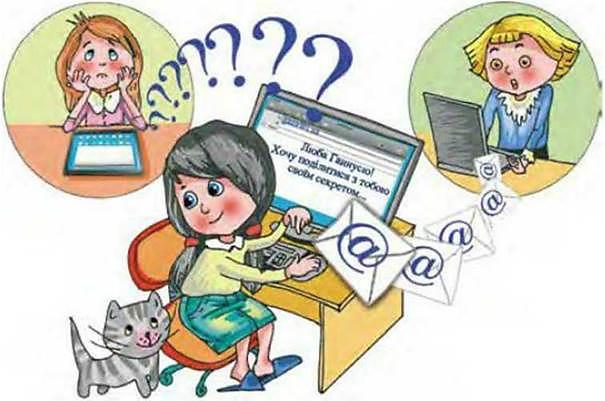 Дуже складно перевірити, хто пише вам листи, спілкується з тобою.
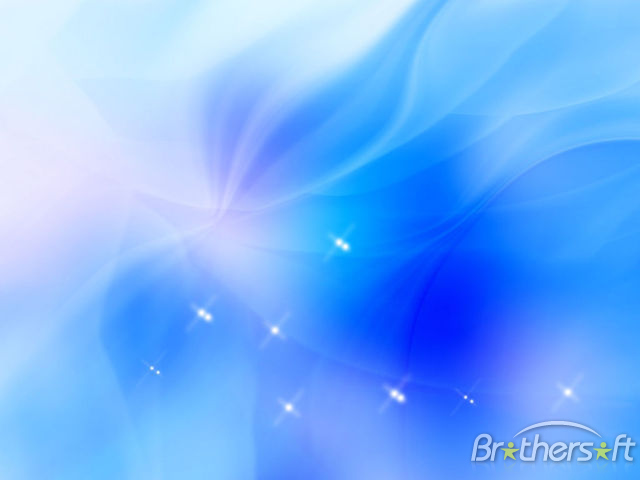 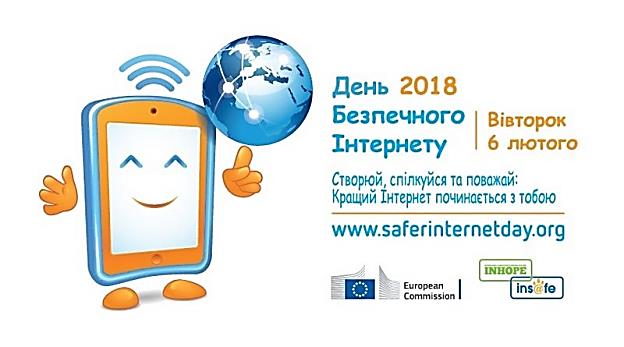 Зупинка 3
Інтернет-залежність
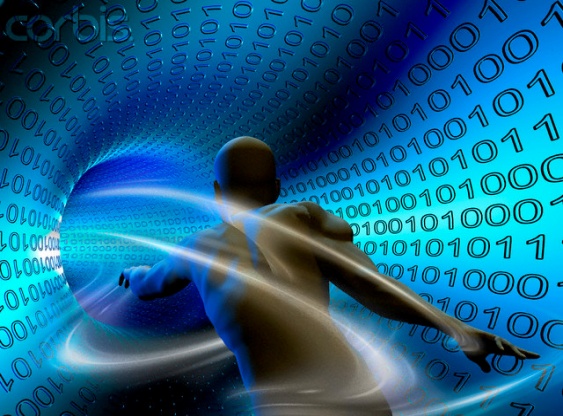 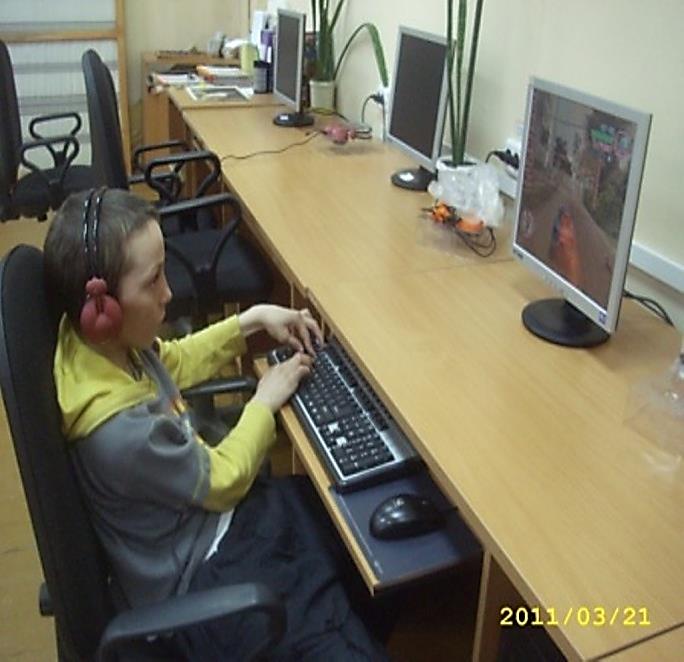 Скільки часу в день Ви проводите в Інтернеті в освітніх цілях?
Скільки часу в день Ви проводите в Інтернеті в розважальних цілях?
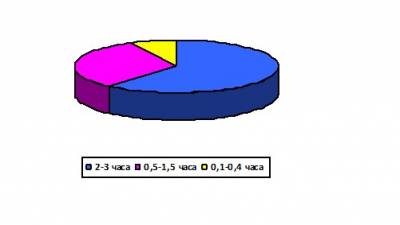 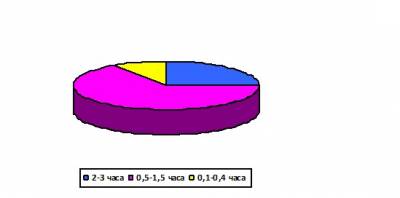 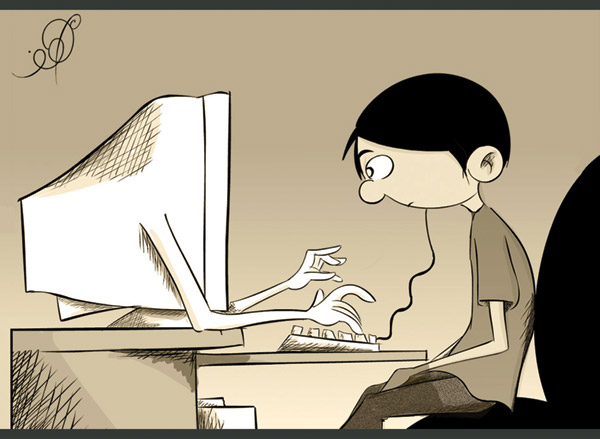 72%  ---  2 - 3 години
7%  ---  10 - 40 хвилин
21%  ---  0,5 -1.5 годин
11,5%---   10 - 40 хвилин
24.8%  ---   2 - 3 години
63,7%  ---   0,5 до 1.5 годин
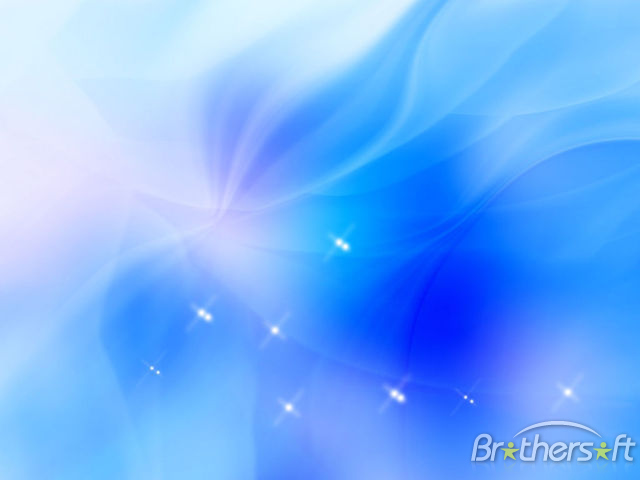 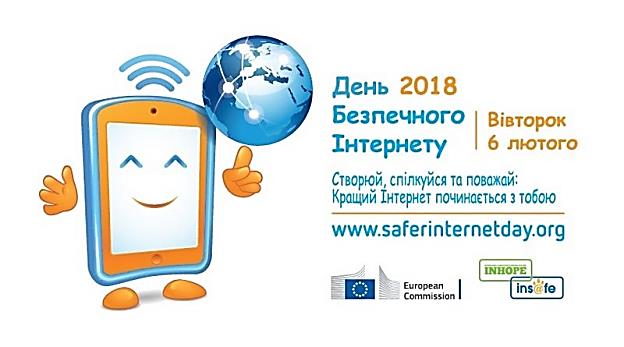 Зупинка 4
Інтернет-небезпека
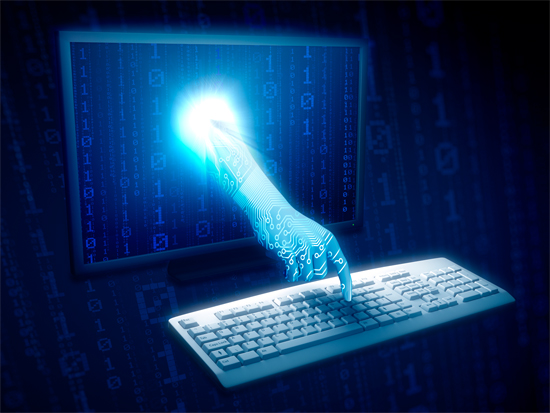 Небезпека
№ 1
Клавіатурний шпигун – програма, що відстежує введення користувачем паролів і пін-кодів.
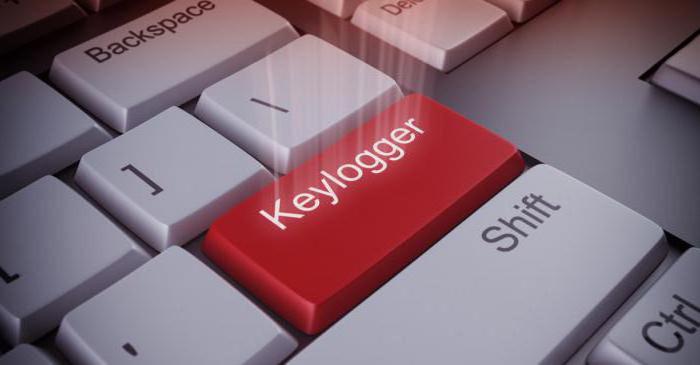 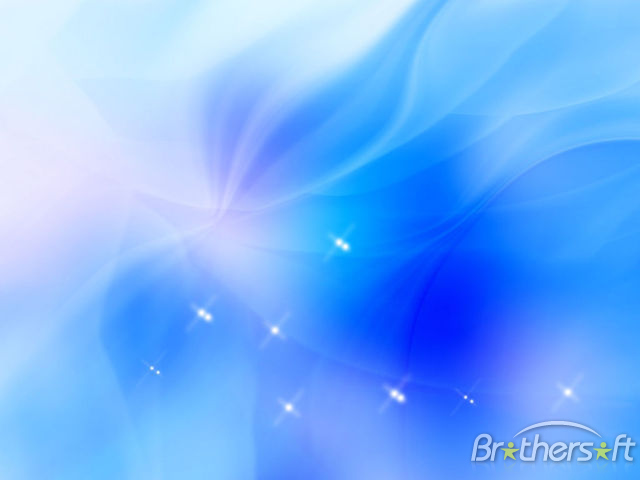 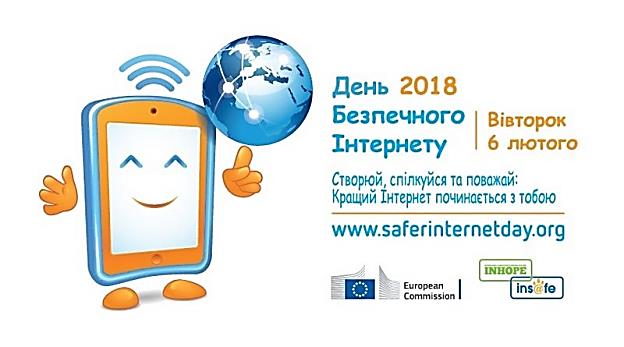 Небезпека
№ 2
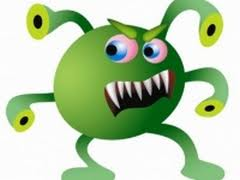 Хробаки – окремий вид шкідливих програм, головною задачею яких є розмноження серед комп’ютерів в
 мережі.
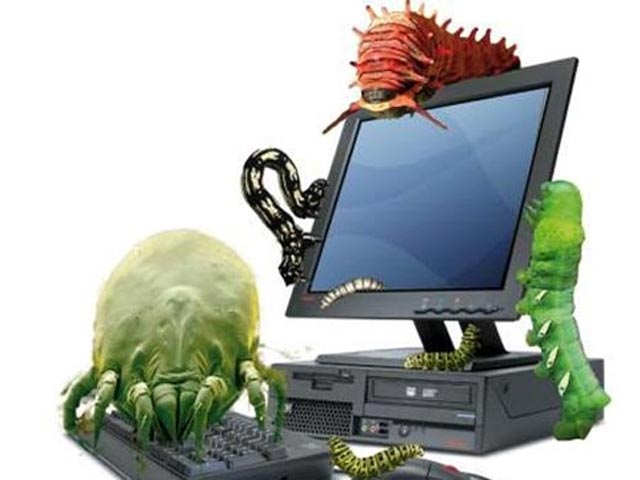 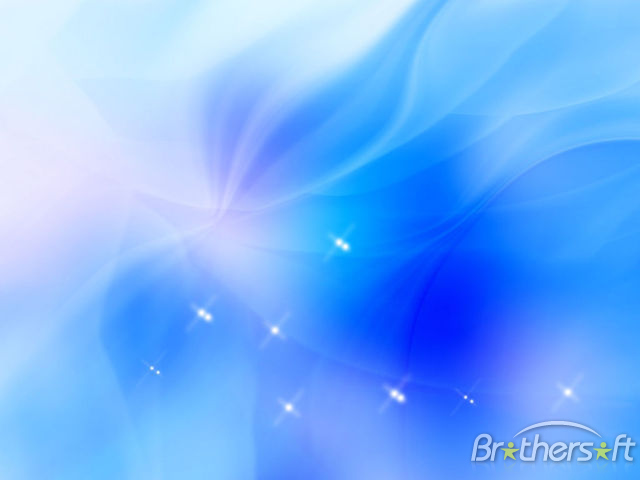 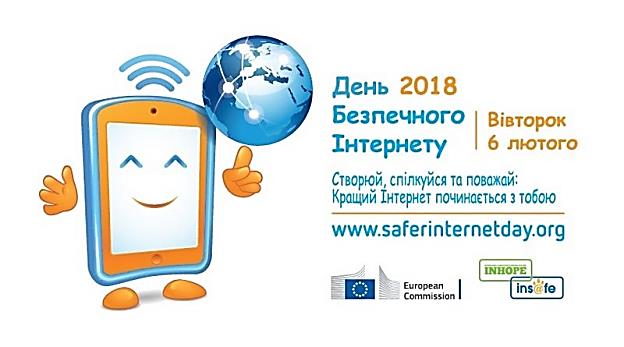 Небезпека
№ 3
Адваре – рекламні модулі.
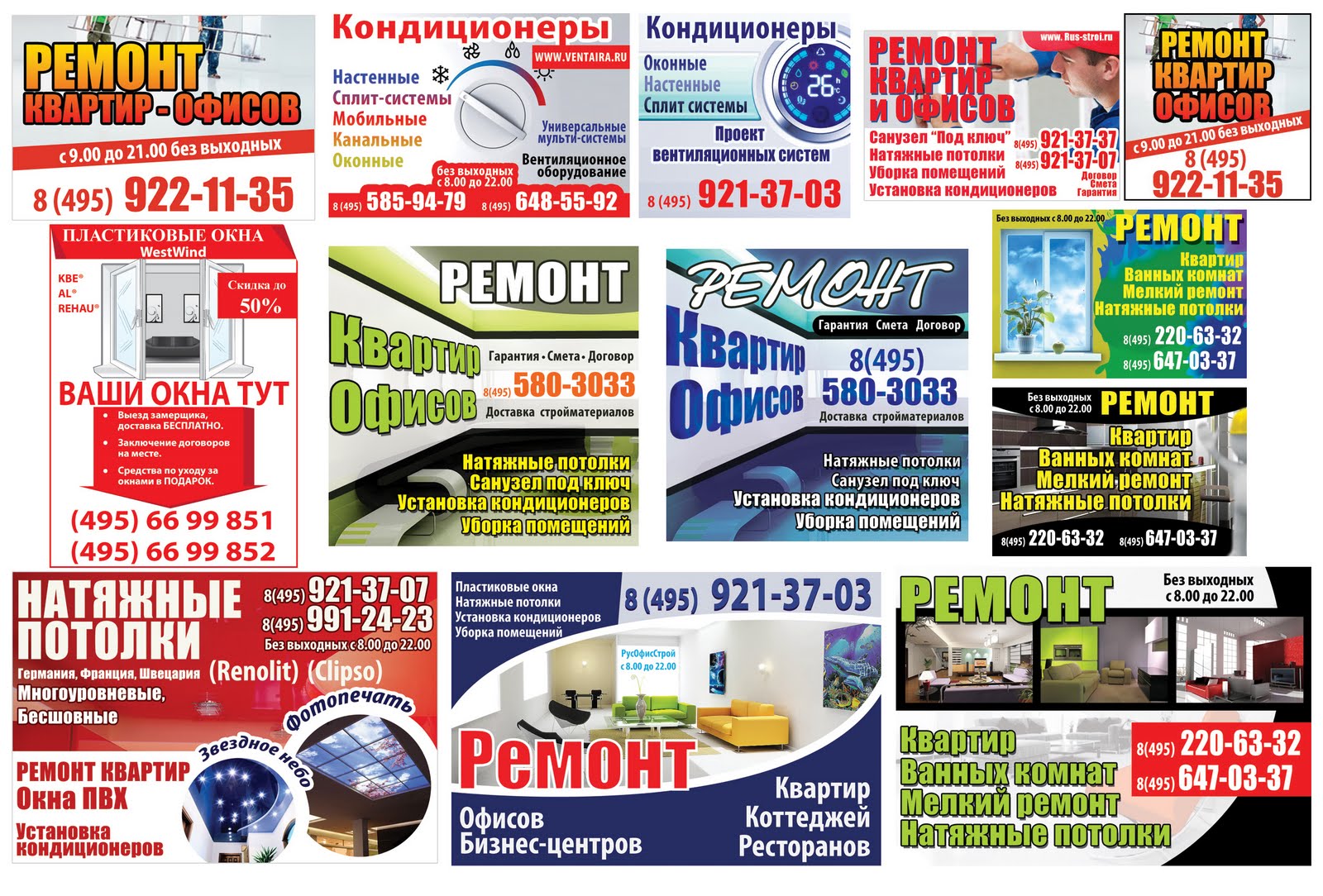 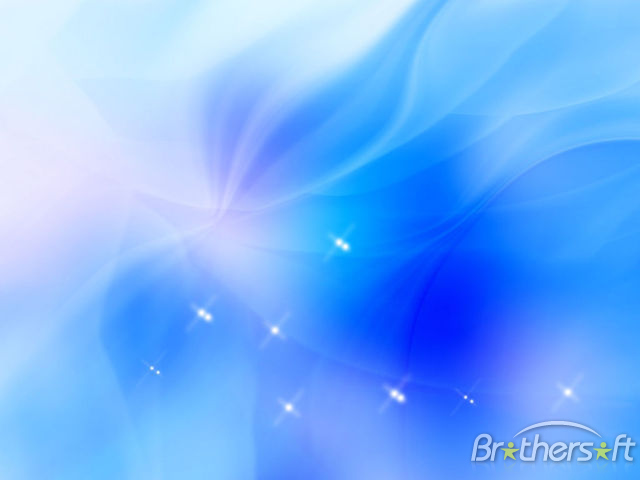 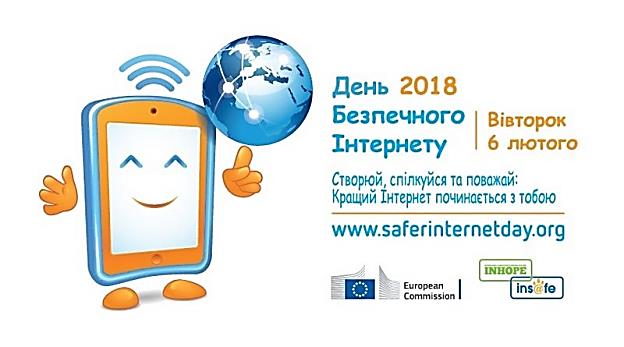 Небезпека
№ 4
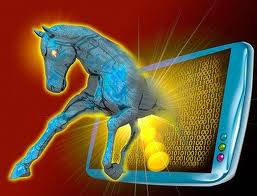 Руткіт – це спеціальний вид троянських програм, головна мета якого – максимально глибоко інсталюватись у систему, щоб його було якомога важче знайти і видалити.
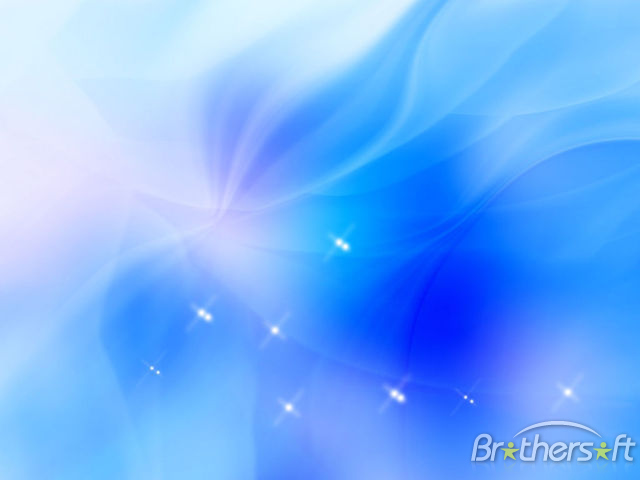 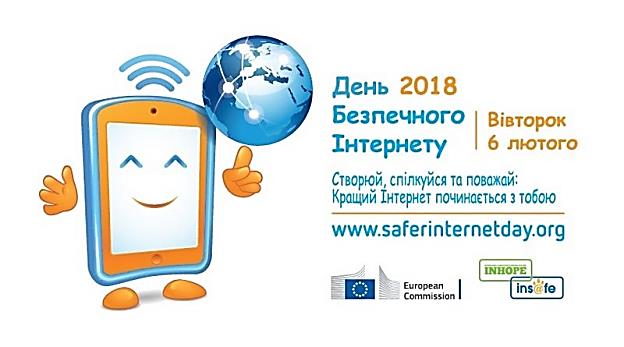 Небезпека
№ 5
Кібер-булінг
Одна із форм переслідування дітей та підлітків за допомогою інформаційних технологій. Для цього можуть створюватися сайти, на яких розміщуються матеріали, що компрометують дитину (фото, відеозйомки тощо).
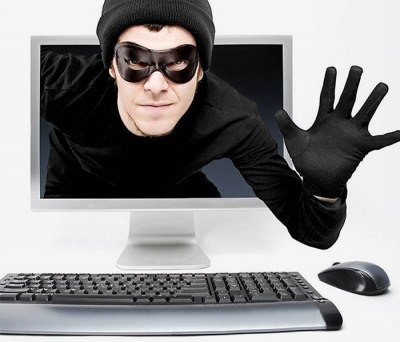 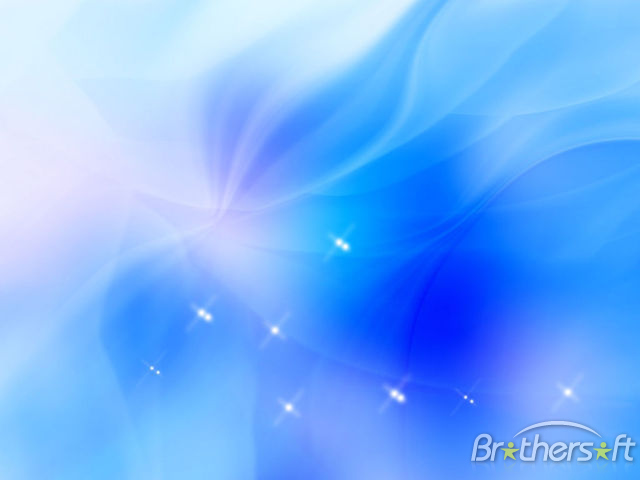 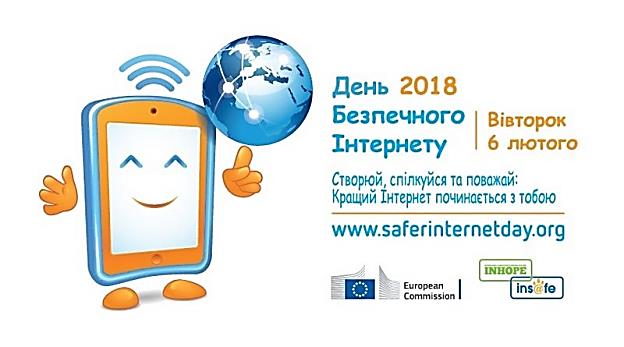 Небезпека
№ 6
Кібер-грумінг– входження у довіру до дитини з метою використання її у сексуальних цілях.
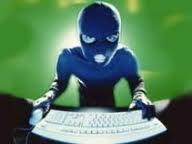 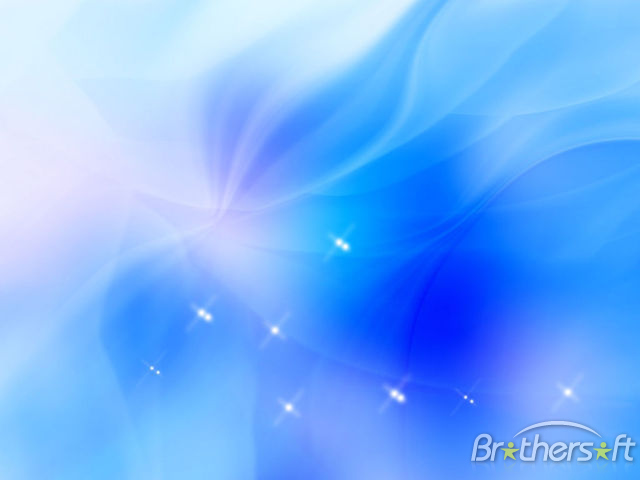 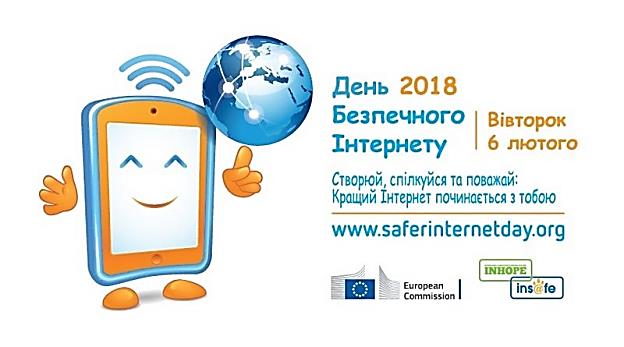 Небезпека
№ 7
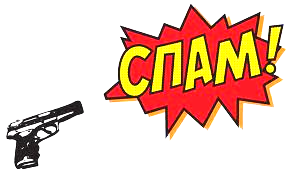 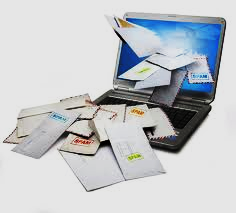 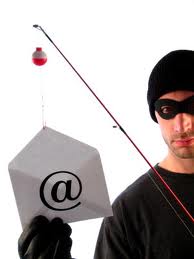 Спам -це масова розсилка реклами або іншого виду повідомлень особам, які не висловлювали бажання їх отримувати.
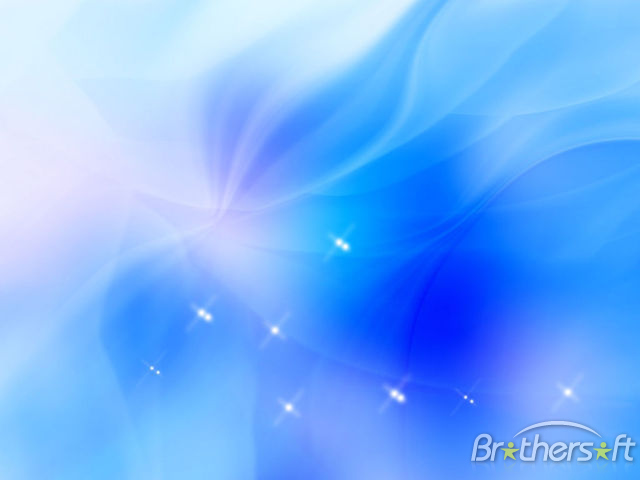 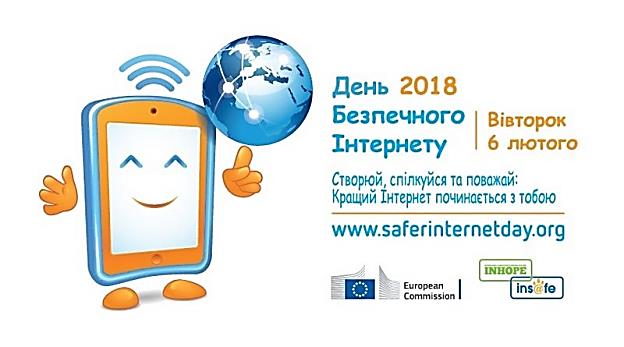 Небезпека
№ 8
Грифери. Інтернет-шахраї, які заважають учасникам он-лайн ігор спокійно грати.
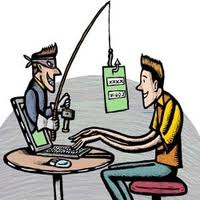 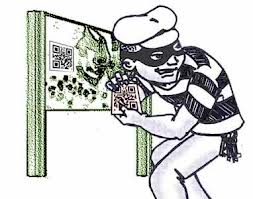 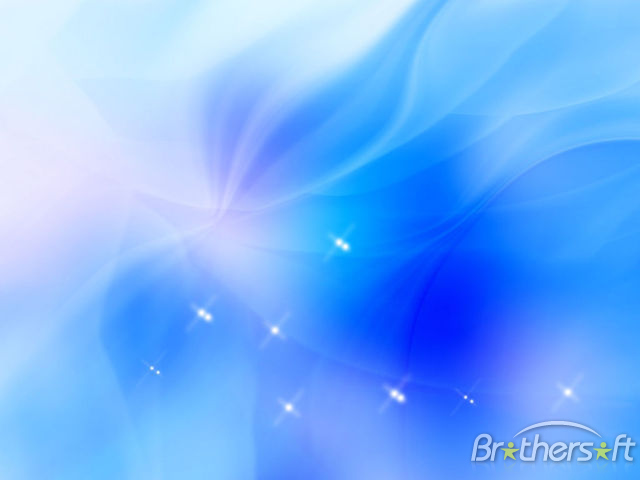 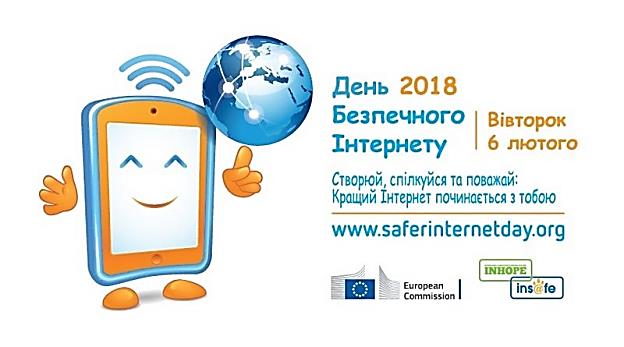 Небезпека
№ 9
Он-лайн-хижаки. 
«Хижаки» встановлюють контакт із дітьми шляхом розмов у чат-кімнатах, обміну миттєвими повідомленнями, електронною поштою.
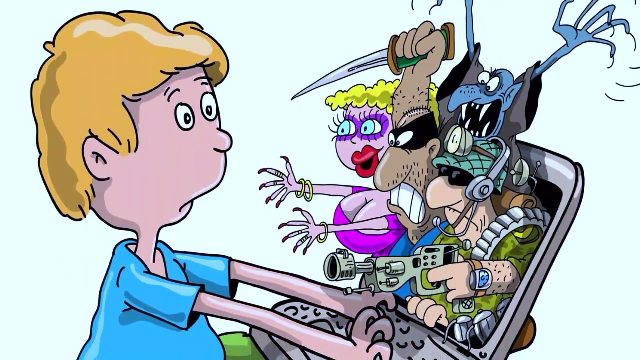 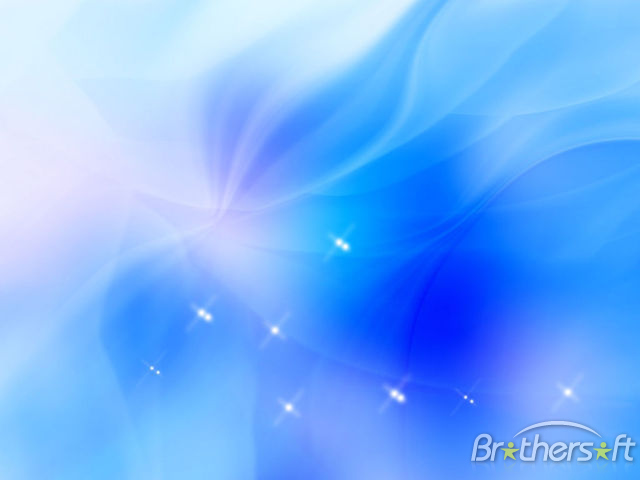 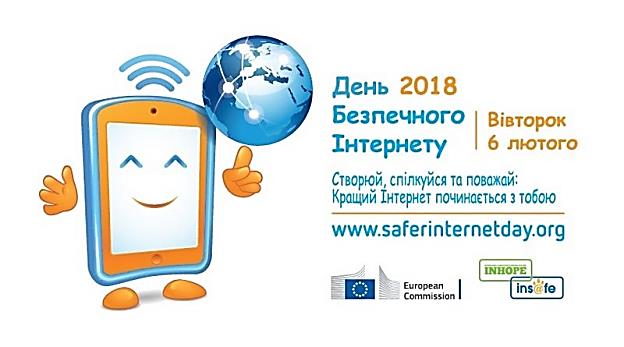 Висновок:
Інтернет – дуже потужний ресурс, який значно полегшує життя людини та відкриває майже необмежені можливості для самореалізації та саморозвитку юної особистості, спілкування, навчання, дозвілля. Але разом з тим, в Інтернеті приховано досить багато небезпек як для дітей, так і для дорослих. Знання цих небезпек дозволить їх уникнути.
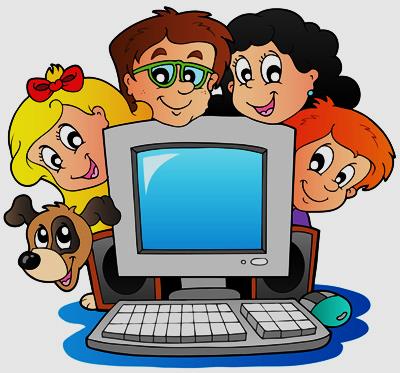 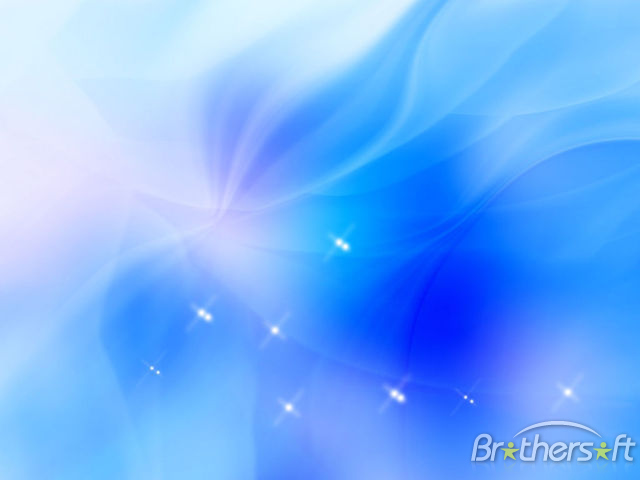 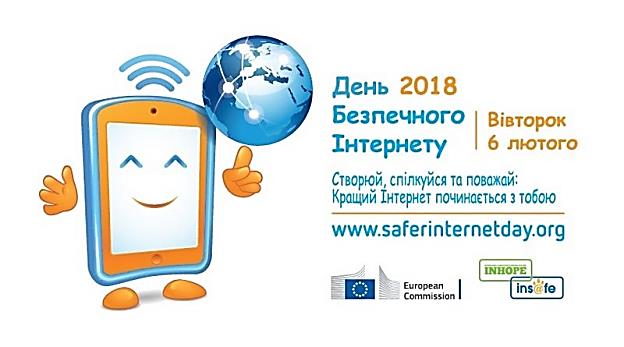 Зупинка 5
ПРАВИЛА  ІНТЕРНЕТ  БЕЗПЕКИ
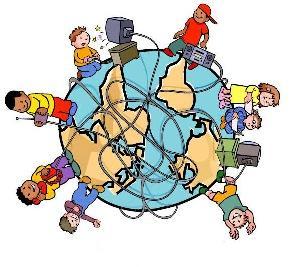 https://learningapps.org/watch?v=p04cb95sn18
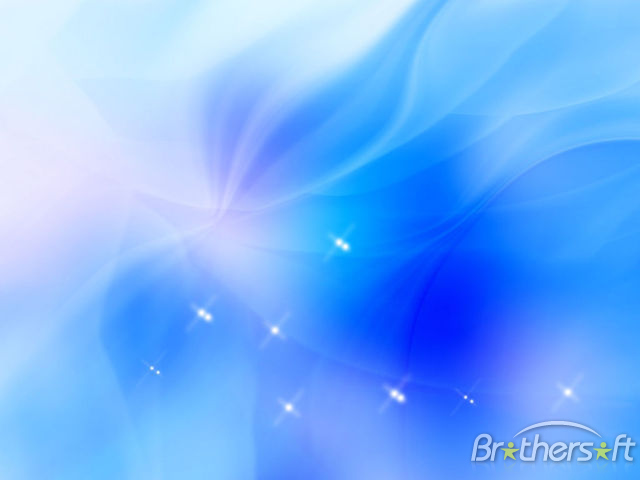 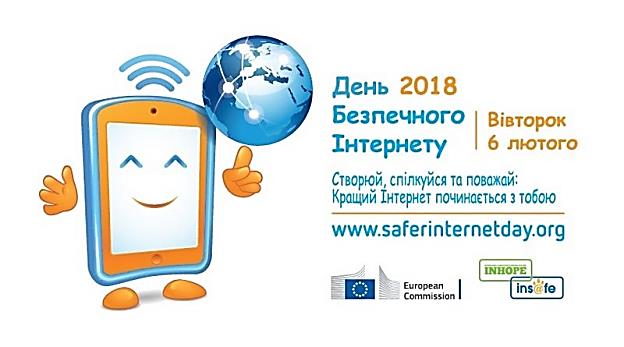 Використання Інтернету є безпечним, якщо виконуються три правила:
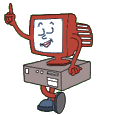 1. Захистити себе в Інтернеті.
 
2. Захистити свій комп'ютер.

3. Виконання  правил.
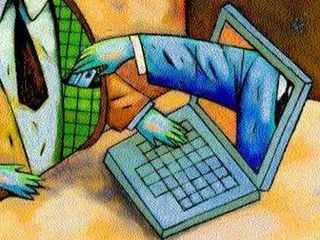 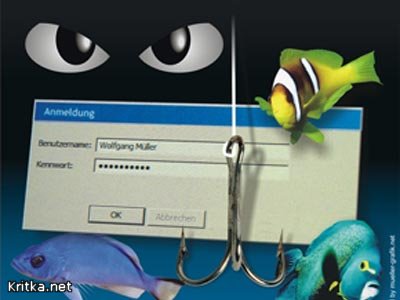 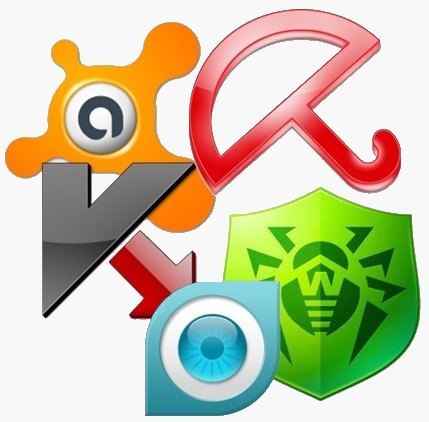 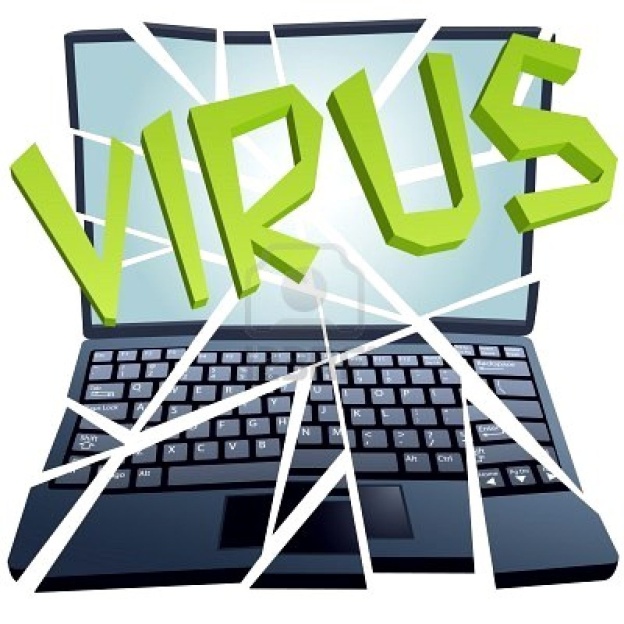 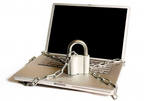 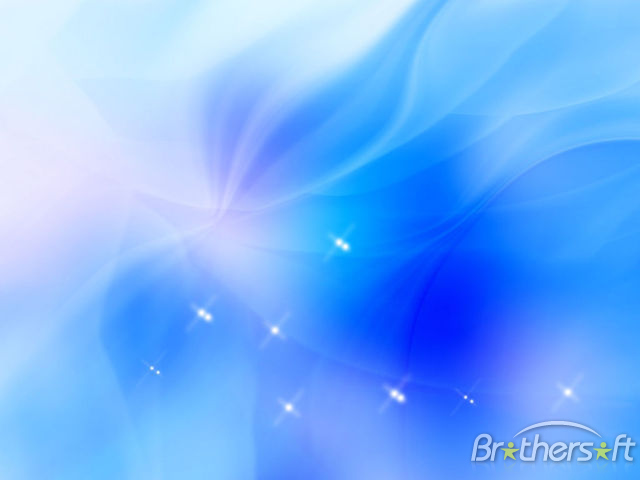 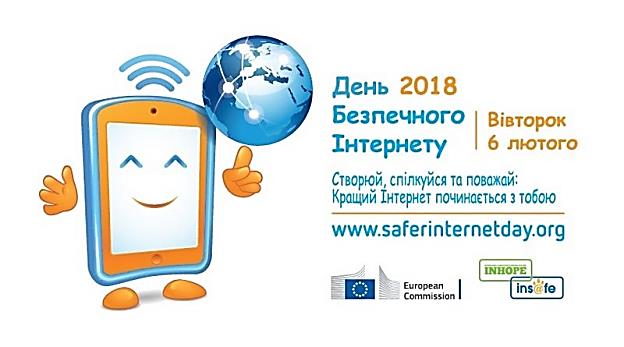 тест на знання правил поведінки в Інтернеті
1. Новий друг, в чиїх даних зазначено той же вік, що і утебе пропонує тобі обмінятися фотографіями. Ви…
А. Попрошу його фото, і потім відправлю своє.Б. Пораджуся з батьками.
2. У чаті тебе обізвали дуже грубими словами. Ви…
A. Скажу у відповідь: «Сам такий».Б. Припиню розмови з цією людиною.
3.Знайомий запропонував розіслати телефон і адресу «дівчини, яку  недолюблює », щоб усі знали про неї. Ви…
A. Зажадаю доказів, що вона погана.Б. Відразу відмовлюся.
4. Прийшло повідомлення із заголовком «Від провайдера»  запитують твій логін і пароль для входу в Інтернет. Ви…
A. Вишлю тільки пароль: Вони самі повинні знати логін.Б. Відзначу лист як Спам.
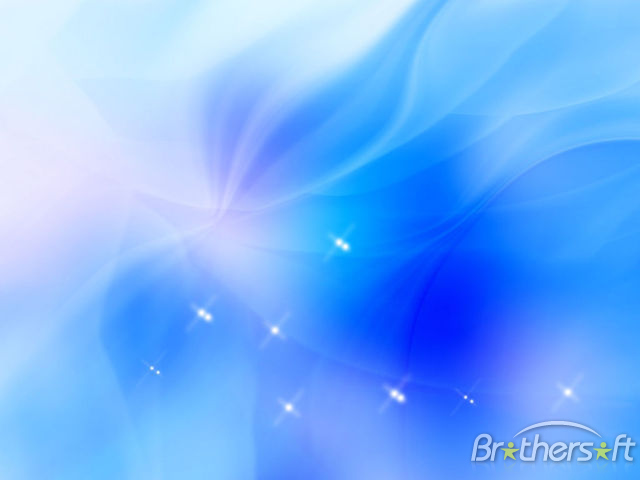 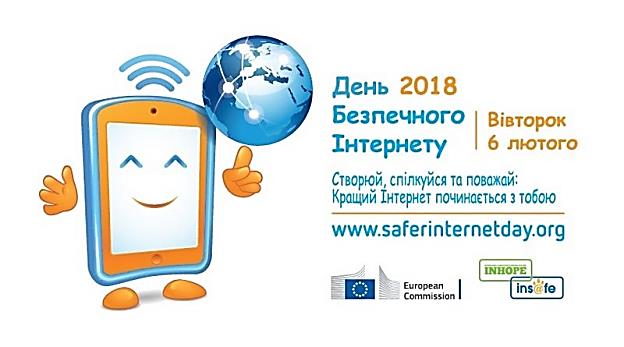 Порахуй, скільки вийшло відповідей «А» і скільки «Б»
4 «А»
Тобі ще багато чому треба навчитися.
3 «А» і 1 «Б»
Уважно прочитай цю пам'ятку.
2 «А» і 2 «Б»
Непогано, але ти захищений лише наполовину.
1 «А» і 3 «Б»
Ти майже впорався, але є слабкі місця.
4 «Б»
Молодець! До Інтернету готовий!
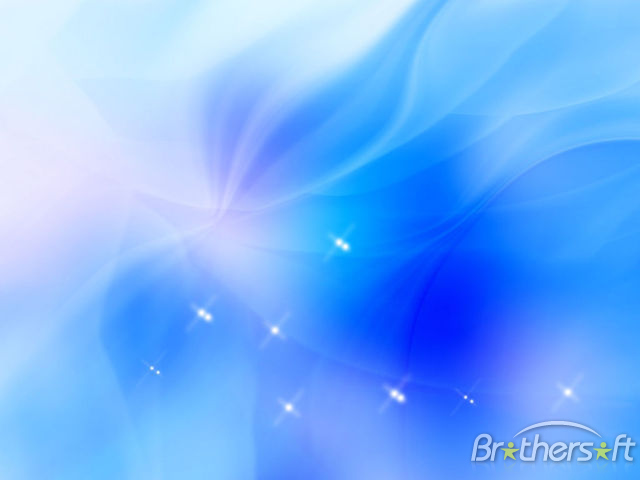 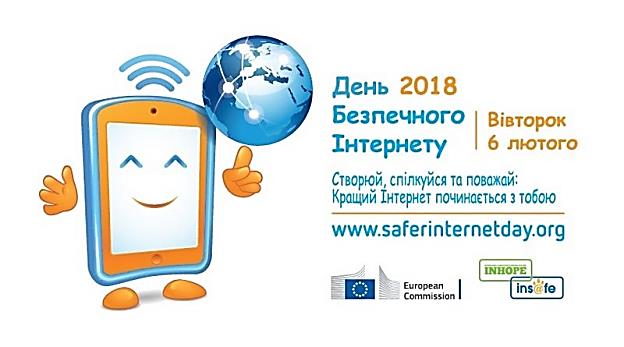 Вправа «Знайди пару»
https://learningapps.org/watch?v=p2ieuoxrt18
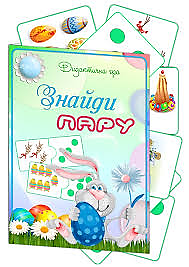 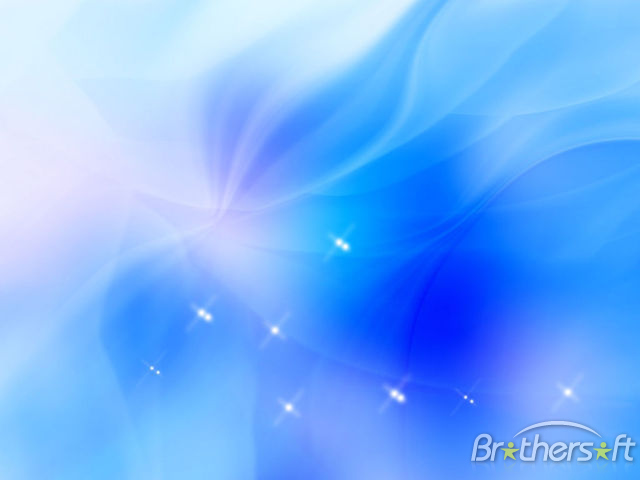 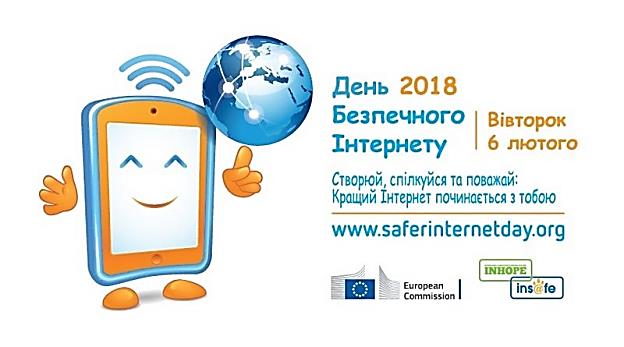 ГРА 
«МІШОК ЗНАНЬ»
ЗАПИШІТЬ НА СТІКЕРАХ КОРИСНІ ПРАВИЛА БЕЗПЕЧНОЇ РОБОТИ В ІНТЕРНЕТІ ЯКІ ВИ  ДЛЯ СЕБЕ ВЗЯЛИ З ЦЬОГО ТРЕНІНГУ І НАКЛЕЙТЕ ЇХ НА МІШОК ЗНАНЬ
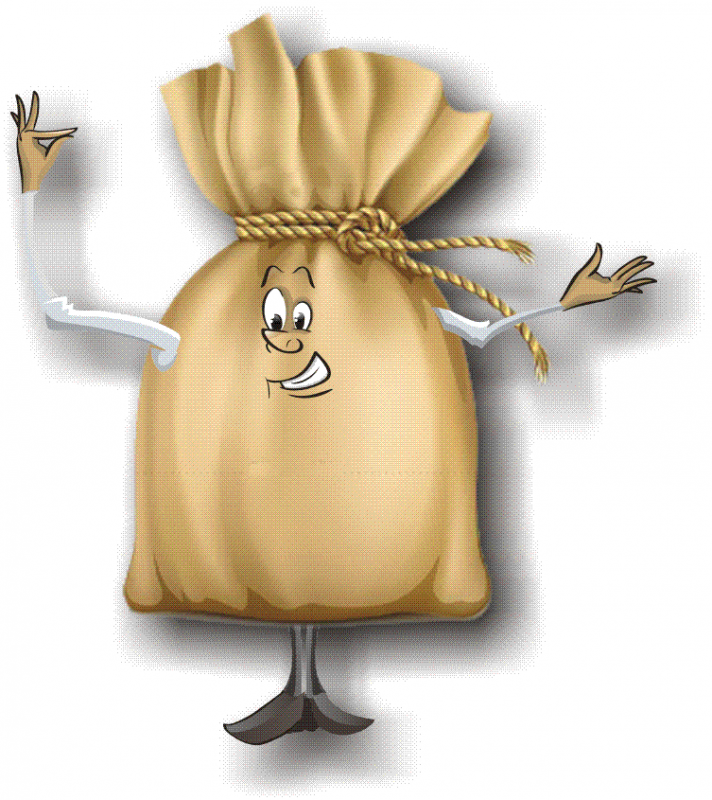 Мішок знань
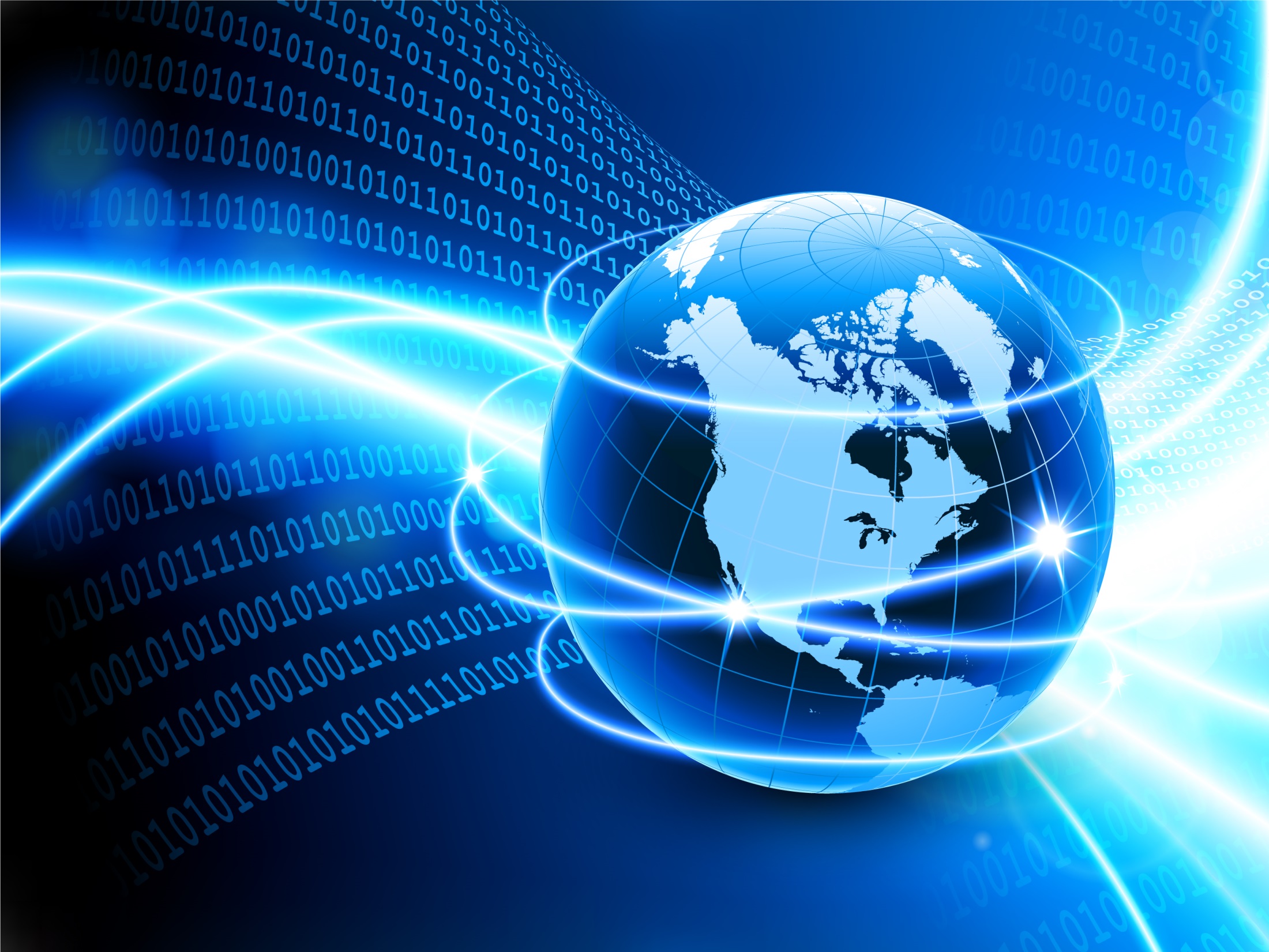 Будьте 
обережні 
в Інтернеті!